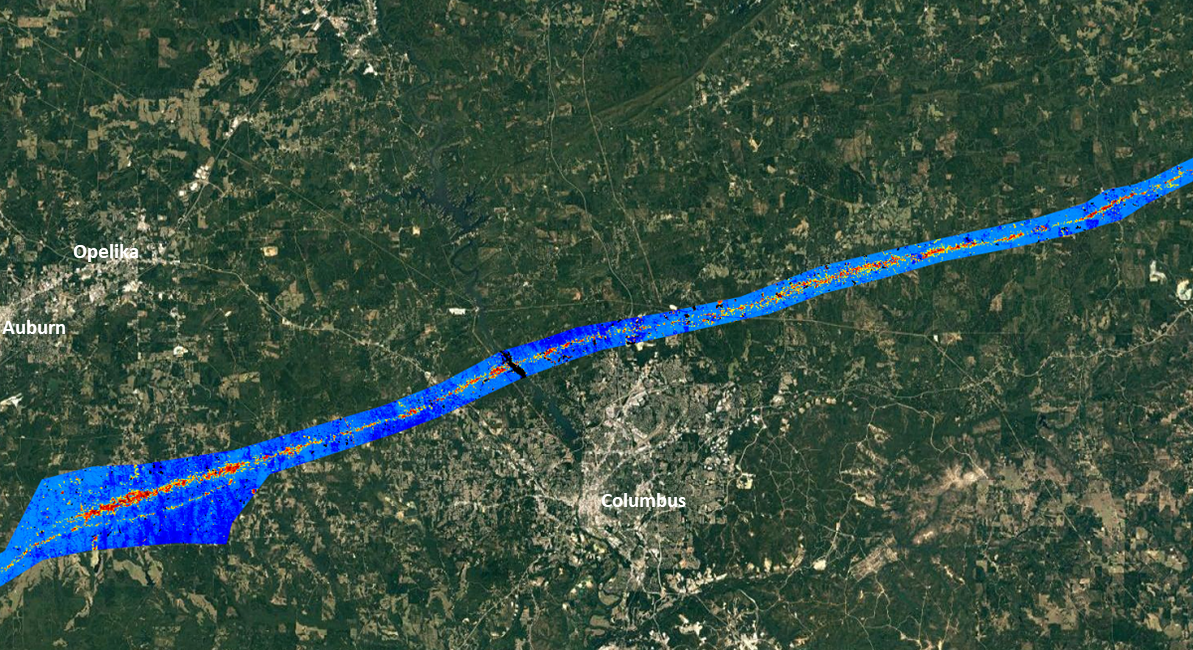 High-Resolution Forest Disturbance Mapping
Bill Christie, Steve Norman and Bill HargroveEastern Forest Environmental Threat Assessment CenterUSDA Forest Service, Southern Research Station, Asheville, NC
2019 SGSF GIS Committee Summer Meeting
    June 17 – 20, 2019      Franklin, TN
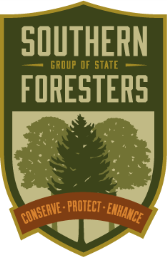 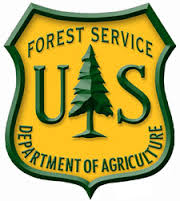 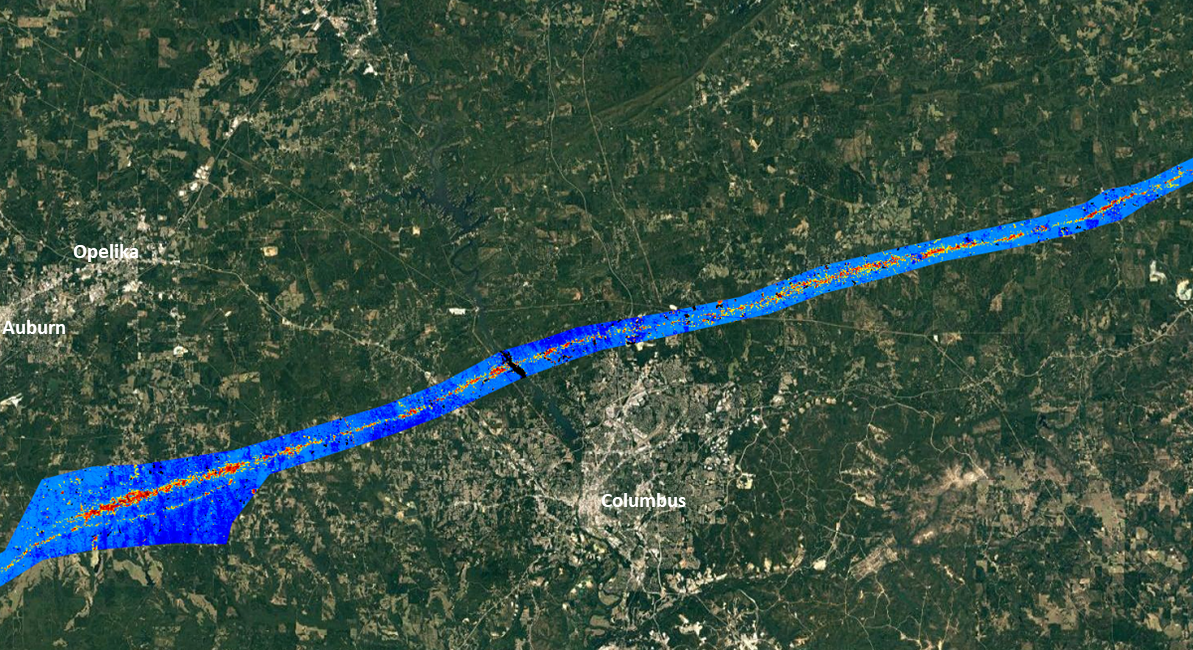 High-Resolution Forest Disturbance Mapping
Bill Christie, Steve Norman and Bill HargroveEastern Forest Environmental Threat Assessment CenterUSDA Forest Service, Southern Research Station, Asheville, NC
ForWarn II adds Sentinel 10-meter ‘true-color’ to the Viewer  
High-Resolution Disturbance Mapping Projects
	From HiForM.org
Tornadoes - Beauregard-Smith Station, AL-GA
Hurricanes - Maria, Irma, Florence, Michael
Wildfire - s. Apps 2016, including the Gatlinburg fire
‘Cookbook’ PDF (a hi-res disturbance mapping workflow document)
Tornado forest disturbance mapping by the MS Forestry Commission 
Questions
2019 SGSF GIS Committee Summer Meeting
    June 17 – 20, 2019      Franklin, TN
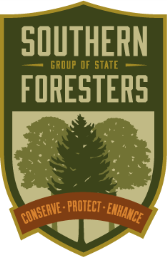 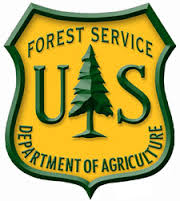 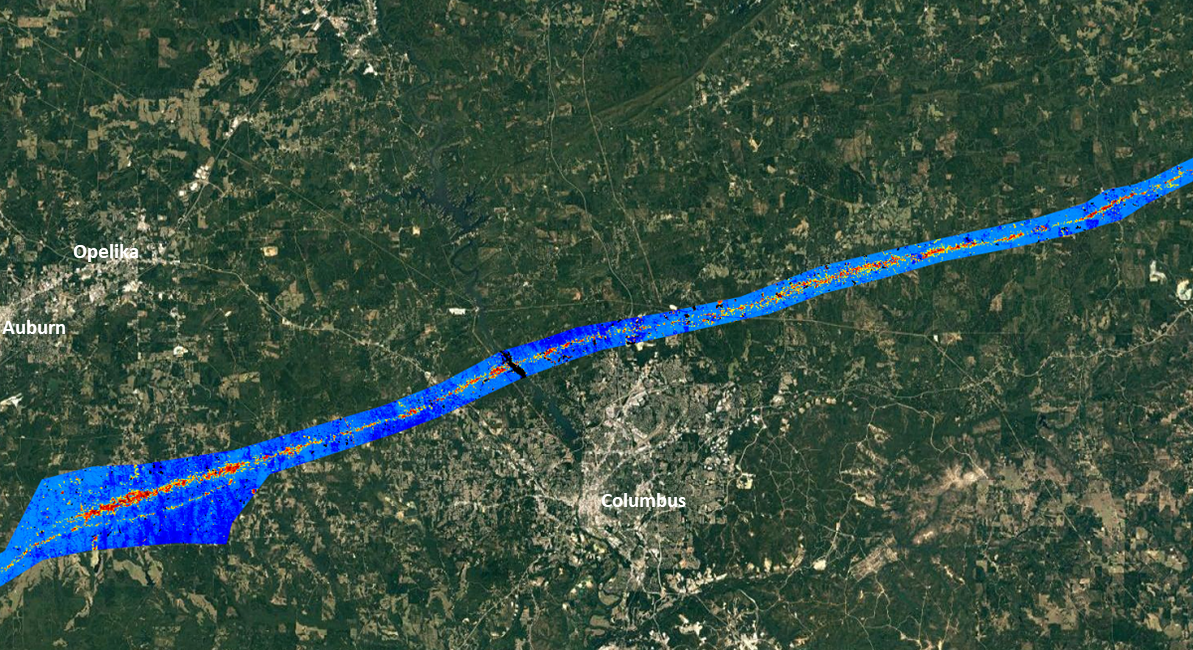 Cloud cover may vary
Sentinel-2 10-meter ‘True Color’ and ‘Ag-Enhanced’ now in Viewer
Quickly vet NDVI departures with current 24-day and previous year’s 24-day satellite imagery
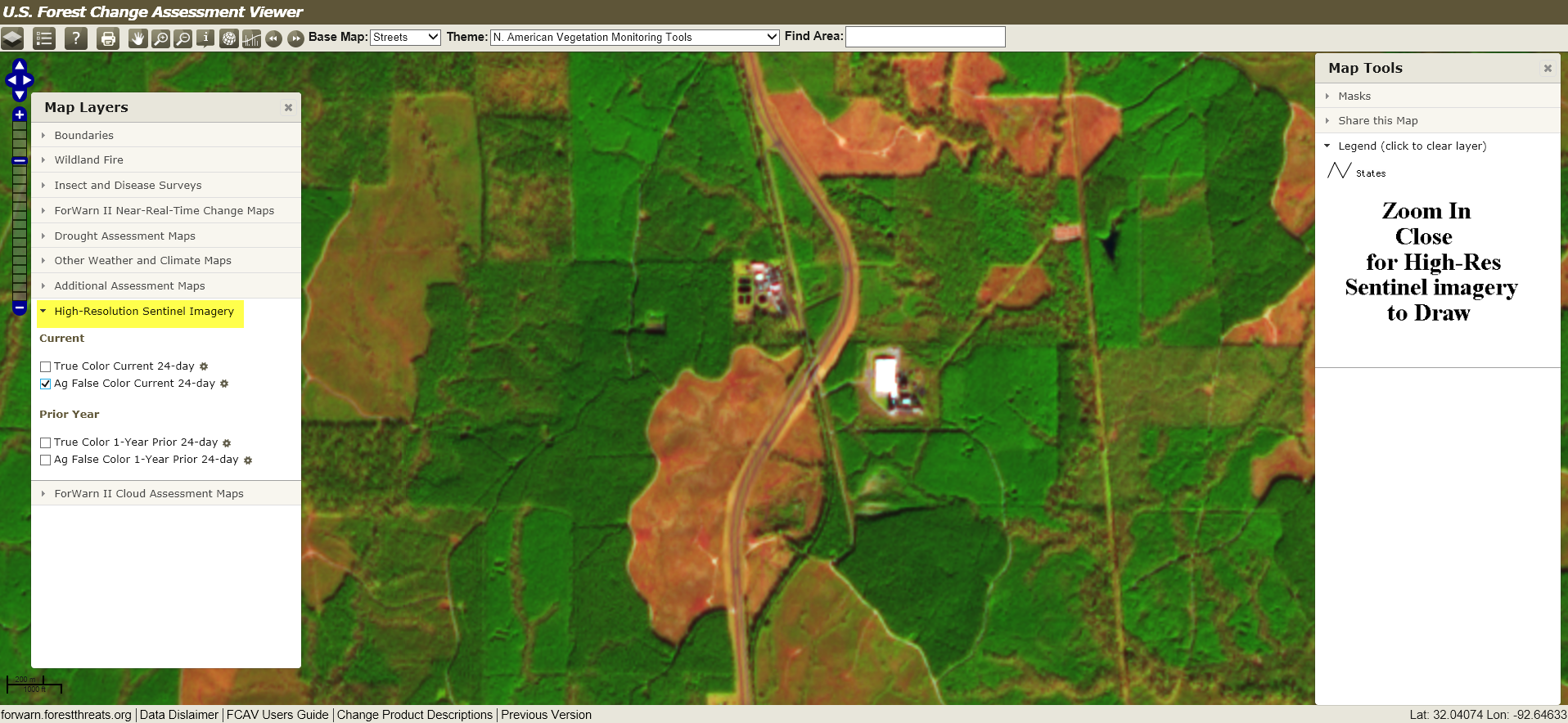 Within the same period, the ‘True-Color’ and ‘Ag-Enhanced’ version may appear different from each other b/c of different cloud cover thresholds being used to request the two images for the same 24-day period.
This was implemented to ensure at least one of the two versions would be cloud free for your areas of interest.
[Speaker Notes: We’ve added the current periods (and previous years, same period) 10m Sentinel 2 imagery to the ‘Viewer’!  Look in the Map Layers window for a tab named “High Resolution Sentinel Imagery”.  The mosaic of the Sentinel imagery displayed is composed from the same dates of the current 24-day window of the current forest change product.  When the next 8-day product is created, the dates of the Sentinel imagery sourced moves 8-days to match the new date range of the next 24-day window, it will always stay current with respect the current 24-day compositing window.  There is also a companion Sentinel 2 composite for the matching ‘”Prior Year”.  There are two flavors of band combinations: (1) Agricultural enhancement (Ag False Color), and (2) a “True Color”, I find the ag-enhanced version most helpful for forestry-related disturbance interpretations.]
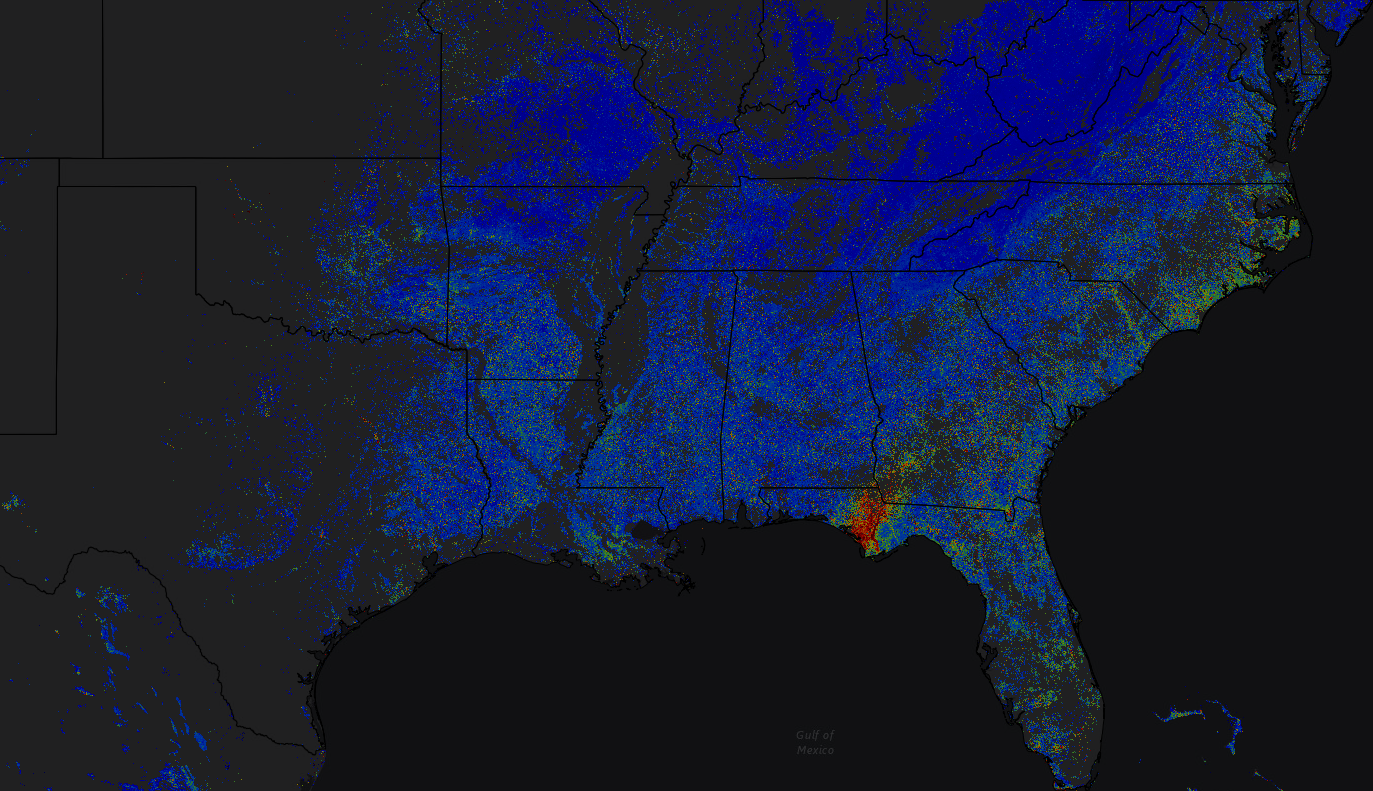 Sentinel-2 10-meter ‘True Color’ and ‘Ag-Enhanced’ now in Viewer
Quickly vet NDVI departures with current 24-day and previous year’s 24-day satellite imagery
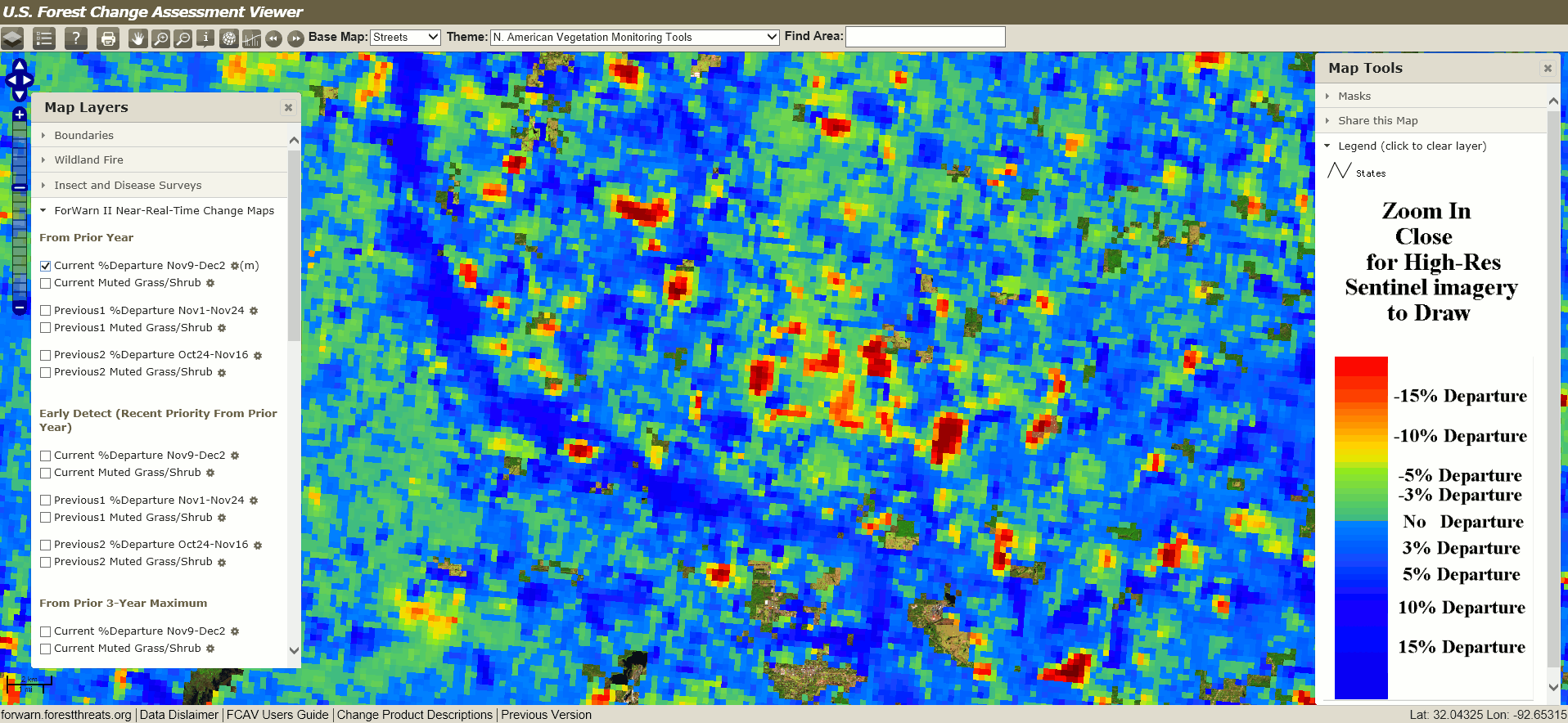 [Speaker Notes: ANIMATED SLIDE, View in ‘Presentation’ Mode - Here’s an animated blink-map showing a ForWarn II 1yr forest change image (in s. MS) and the corresponding 10m Sentinel 2 ag-enhanced satellite image.  Notice how high departures areas present in the forest change image corresponds nicely to silvo-treatments in the Sentinel 2 imagery.  This is an awesome way to vet potential disturbances presented in the ForWarn II’s ‘percent NDVI change’ imagery.  

Notice the yellow arrow above on the left side of the slide.  It is pointing to the mid-point of the zoom scale.  In order for the Sentinel 2 imagery to display in the ‘Viewer’, one must be zoomed-in anywhere past the mid-point in the zoom-scale.  This scale-dependency is imposed to keep from using bandwidth when trying to display Sentinel 2 imagery at continental, or world-wide extent(s). 

The “LINK TO VIEWER” text (upper-right) is a hyperlink that will open the ‘Forest Change Assessment Viewer’ centered on the southeast, with the current periods Sentinel 2 ‘ag-enhanced’ satellite imagery already turned on, just zoom in past half-way (on the zoom scale on the left) to get the current ForWarn II periods’ 10m satellite imagery to appear for your area of interest).  You must be in ‘Presentation’ mode for the hyperlink to be enabled.]
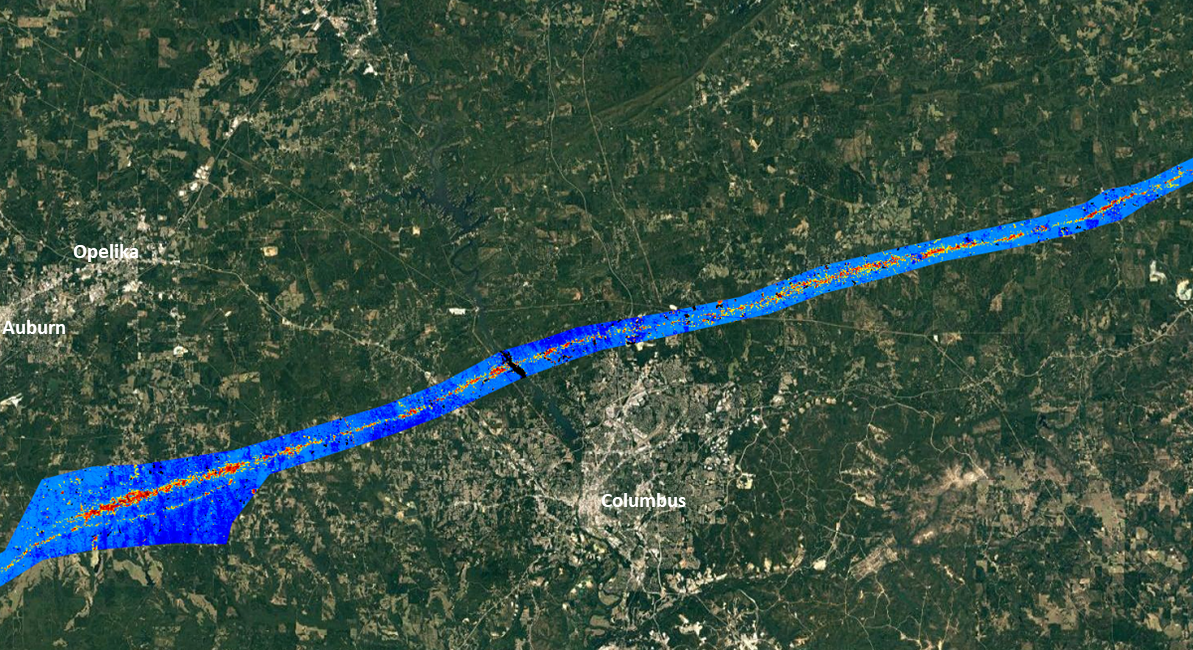 High-Resolution Forest Disturbance Mapping
Bill Christie, Steve Norman and Bill HargroveEastern Forest Environmental Threat Assessment CenterUSDA Forest Service, Southern Research Station, Asheville, NC
ForWarn II adds Sentinel 10-meter ‘true-color’ to the Viewer  
High-Resolution Disturbance Mapping Projects
	From HiForM.org
Tornadoes - Beauregard-Smith Station, AL-GA
Hurricanes - Maria, Irma, Florence, Michael
Wildfire - s. Apps 2016, including the Gatlinburg fire
‘Cookbook’ PDF (a hi-res disturbance mapping workflow document)
Tornado forest disturbance mapping by the MS Forestry Commission 
Questions
2019 SGSF GIS Committee Summer Meeting
    June 17 – 20, 2019      Franklin, TN
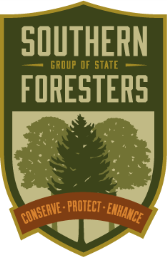 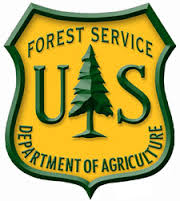 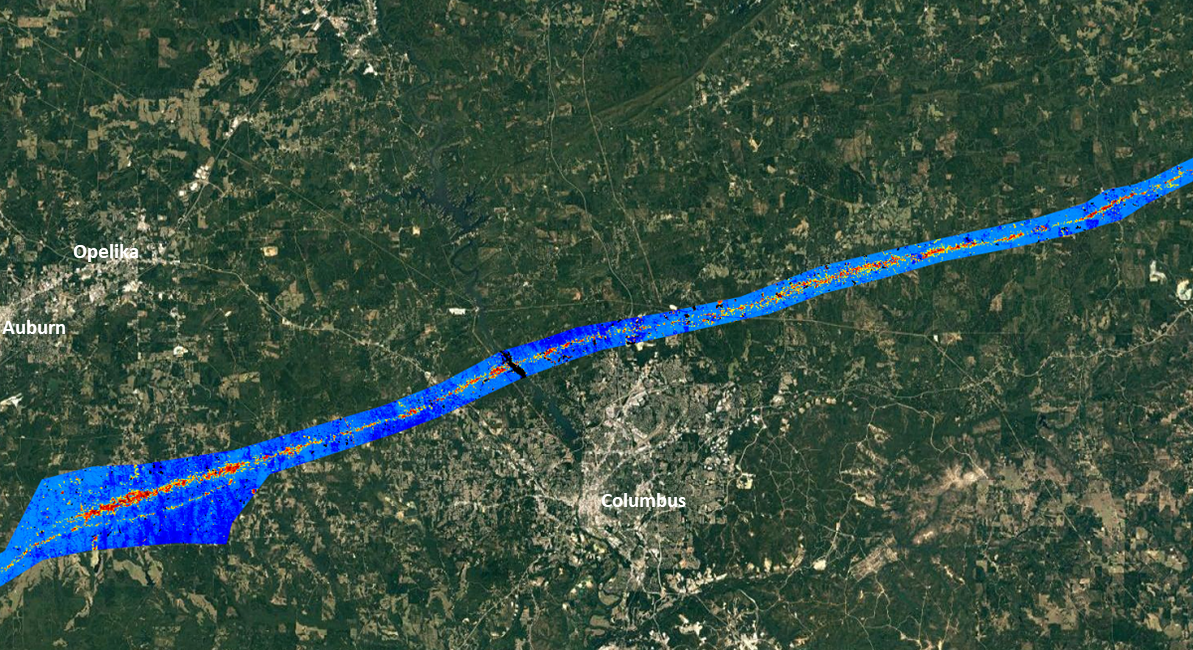 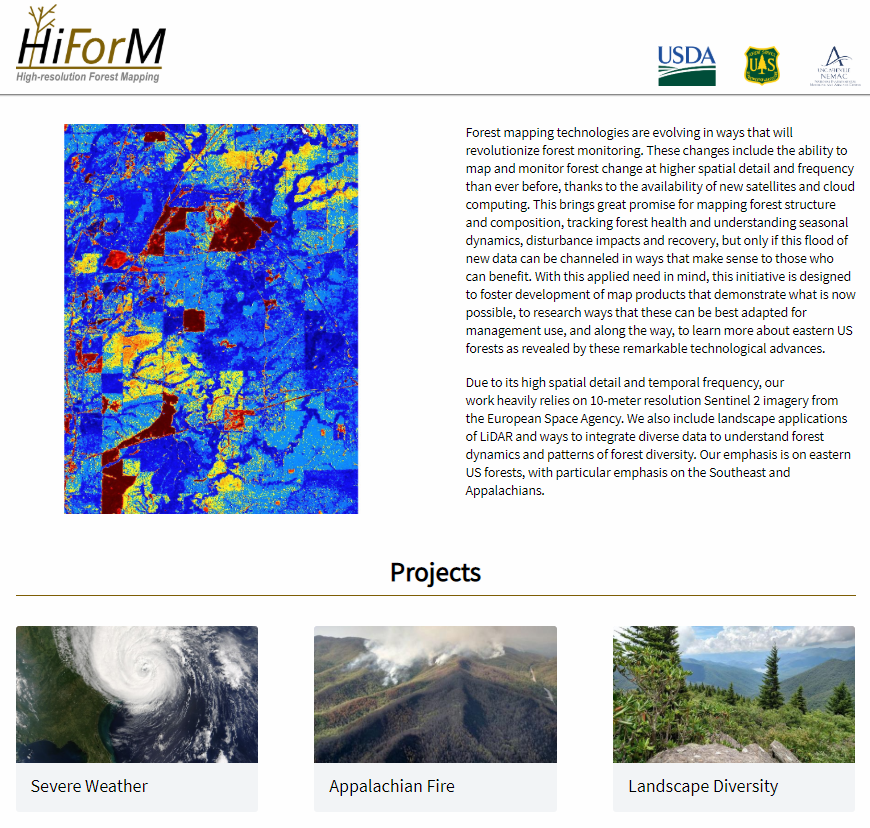 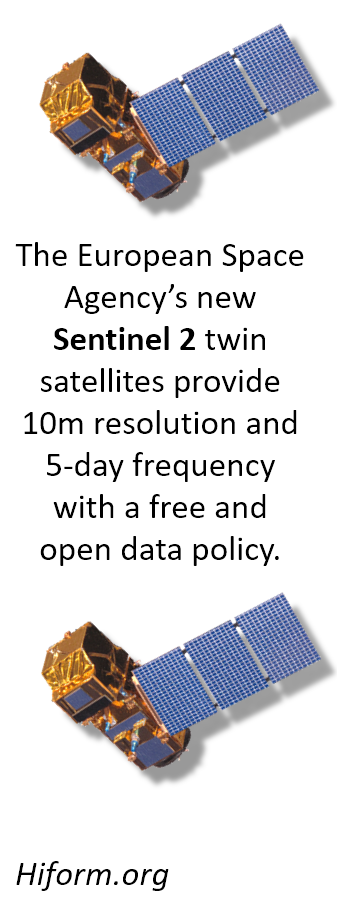 The ‘High Resolution Forest Mapping Project’ was just awarded the USFS Southern Research Station 2019 Director’s Award for Science Delivery.
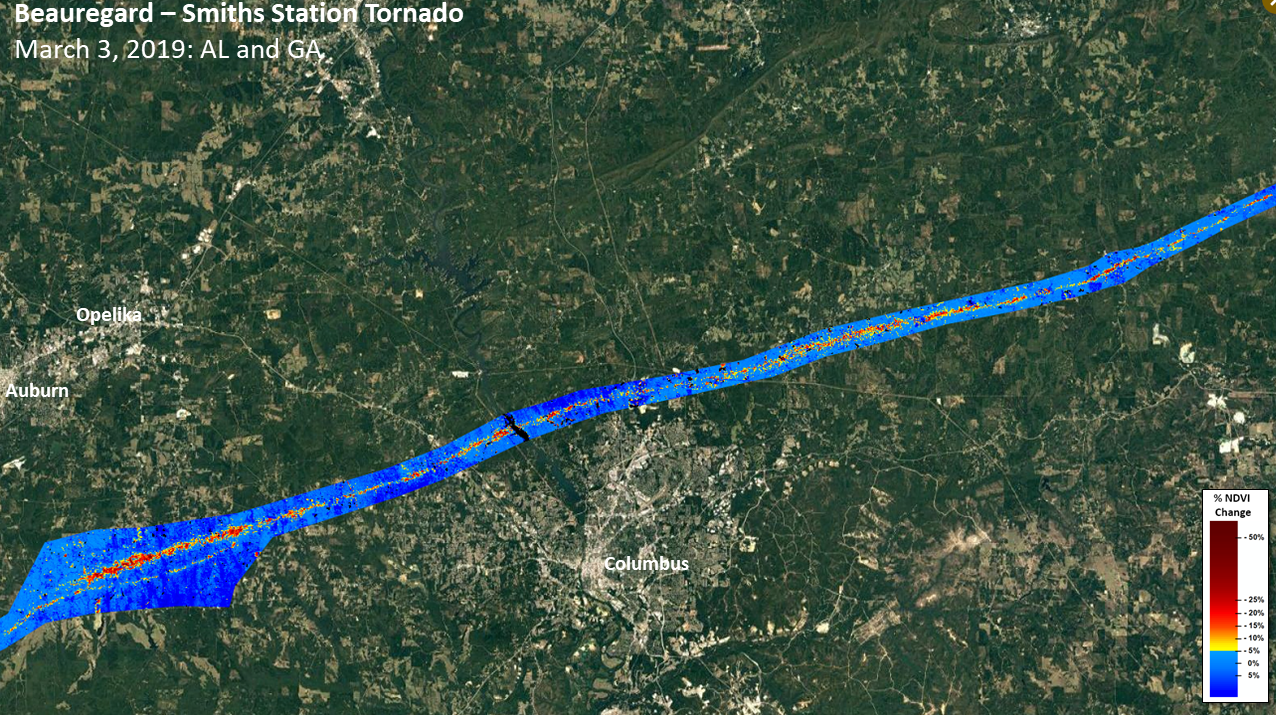 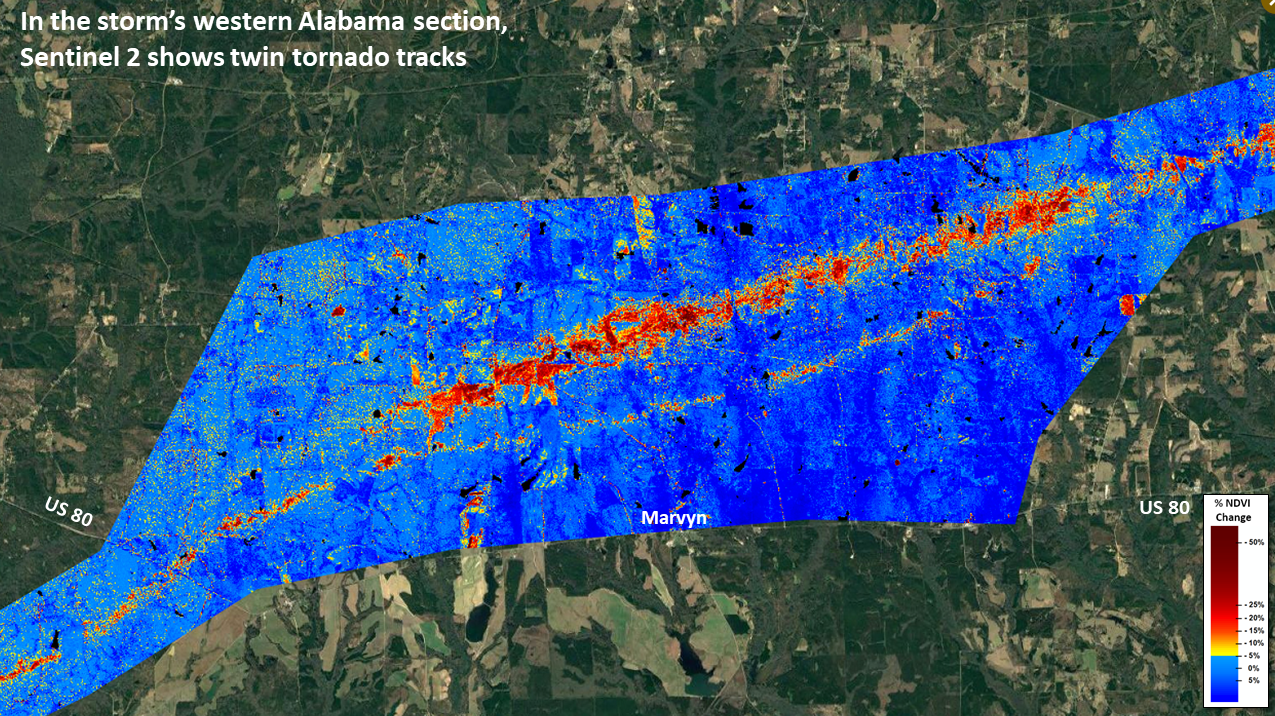 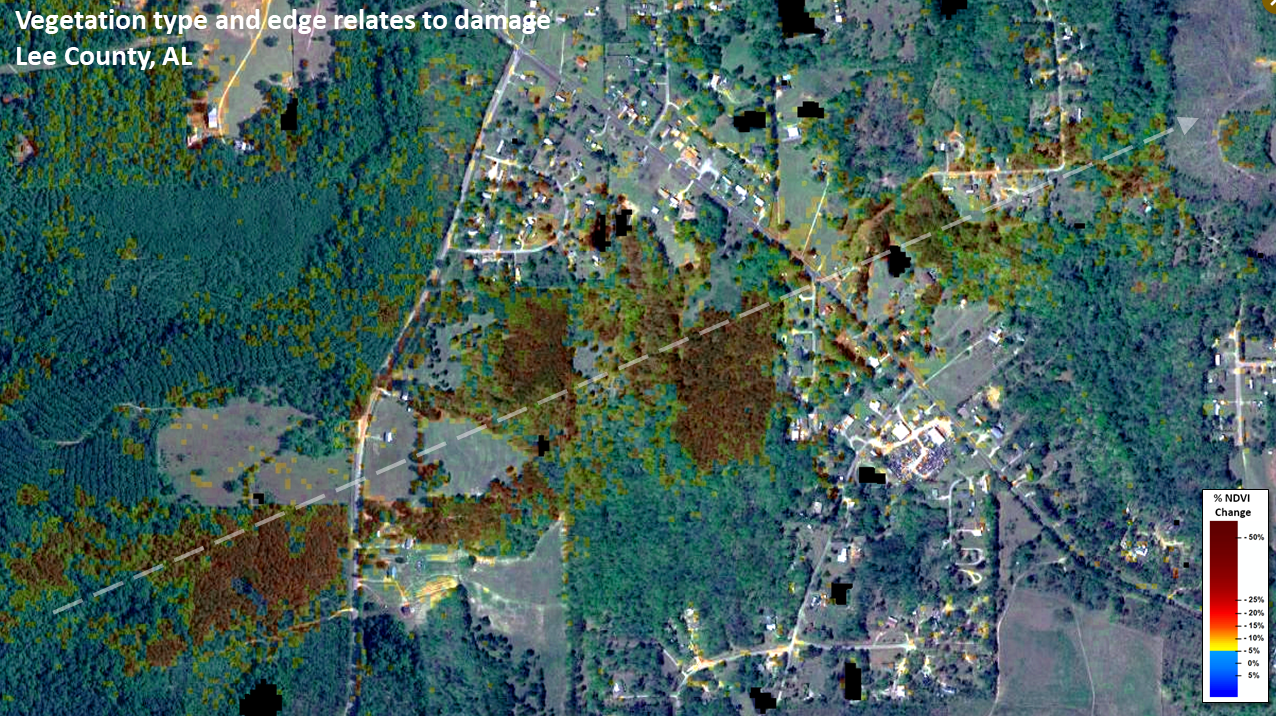 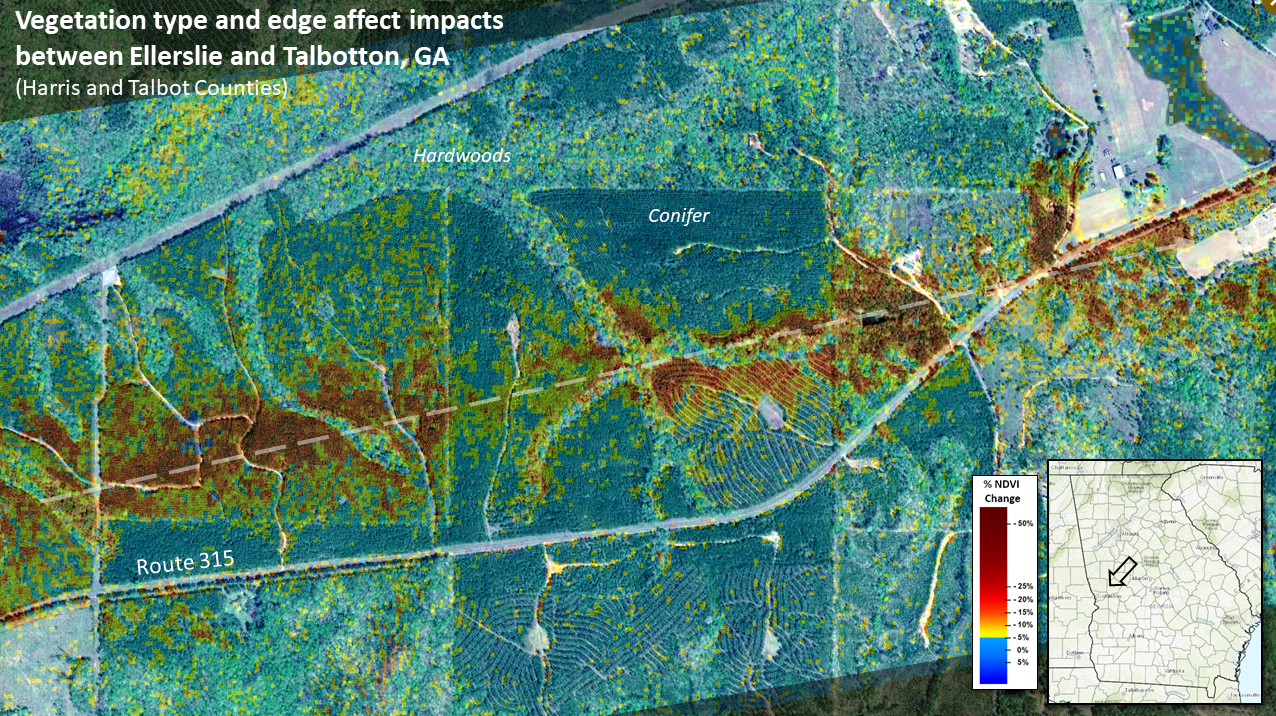 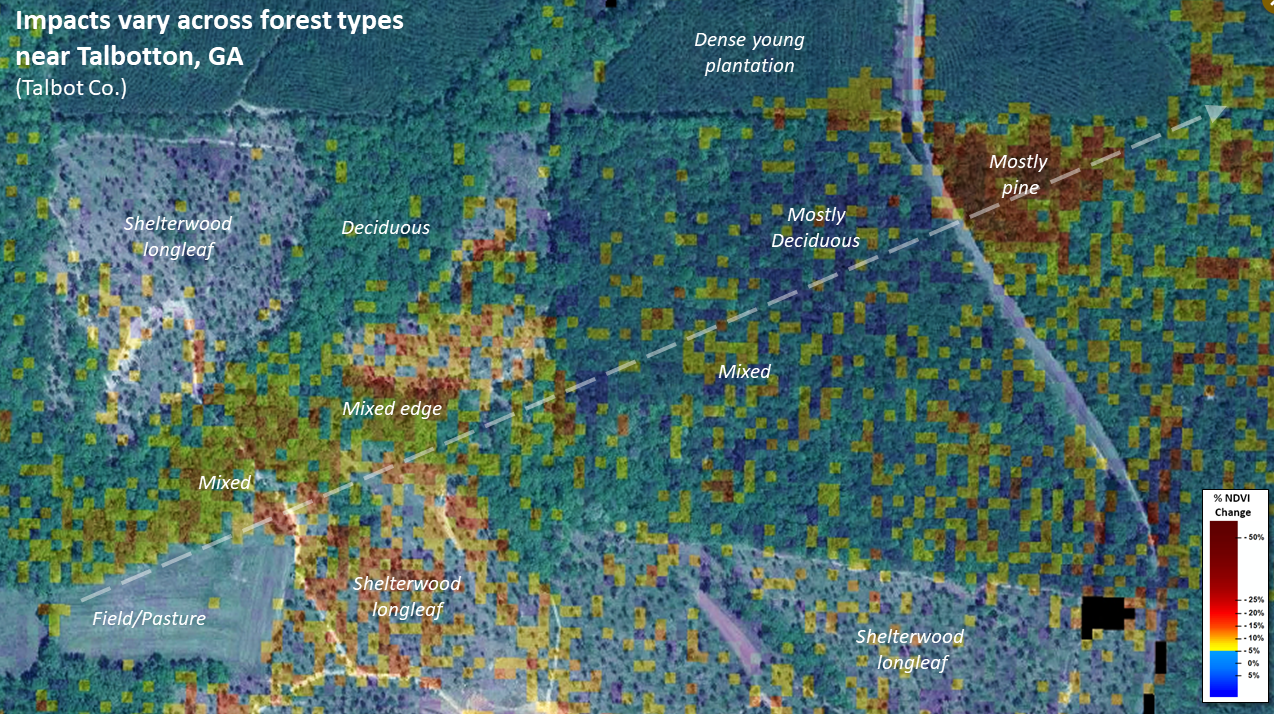 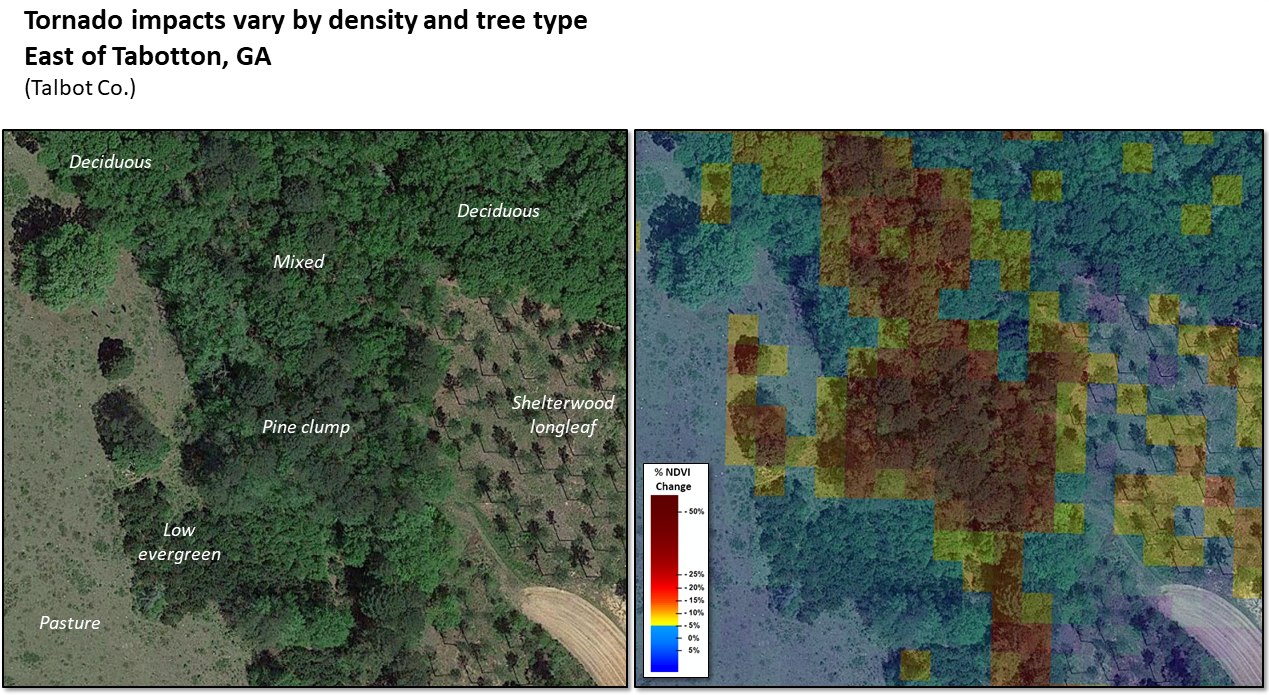 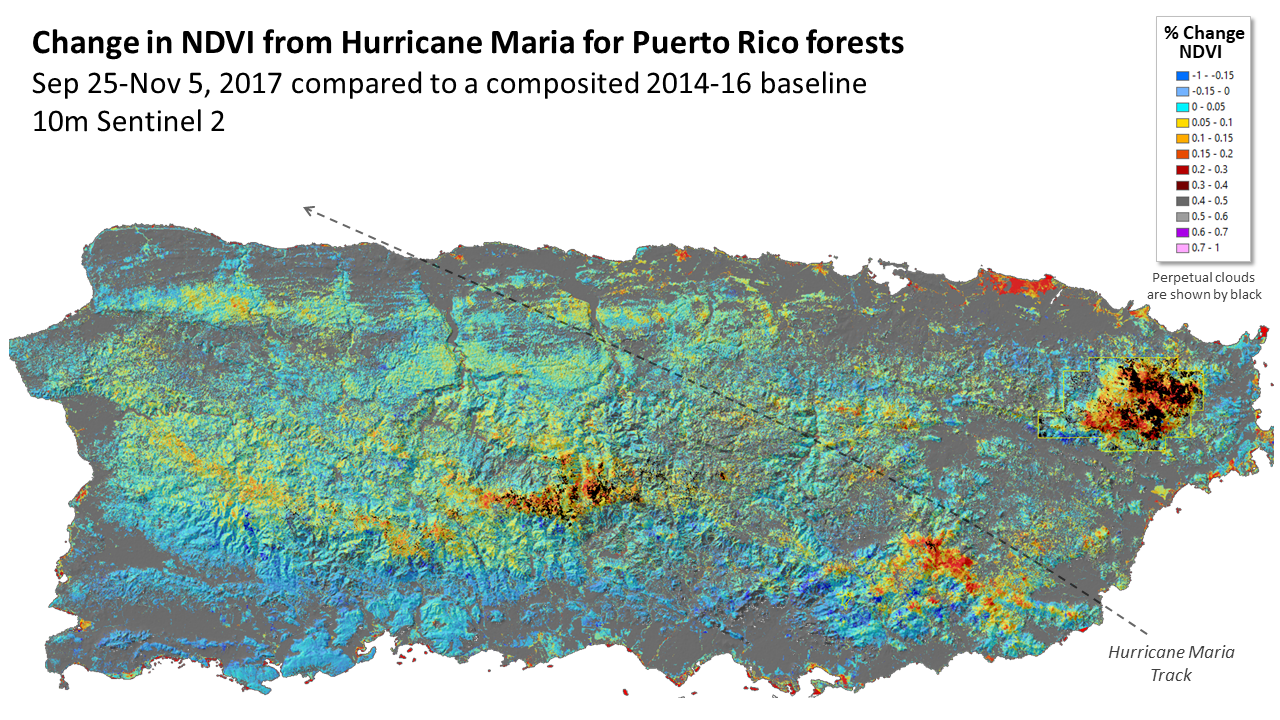 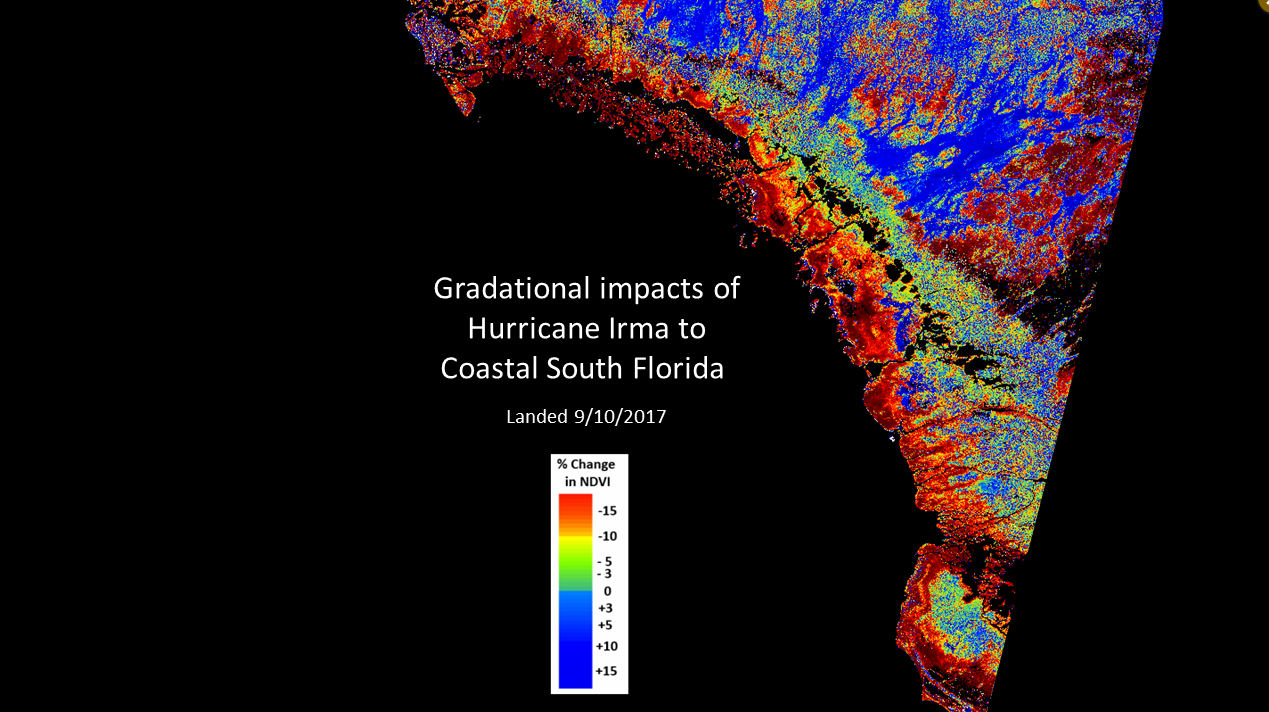 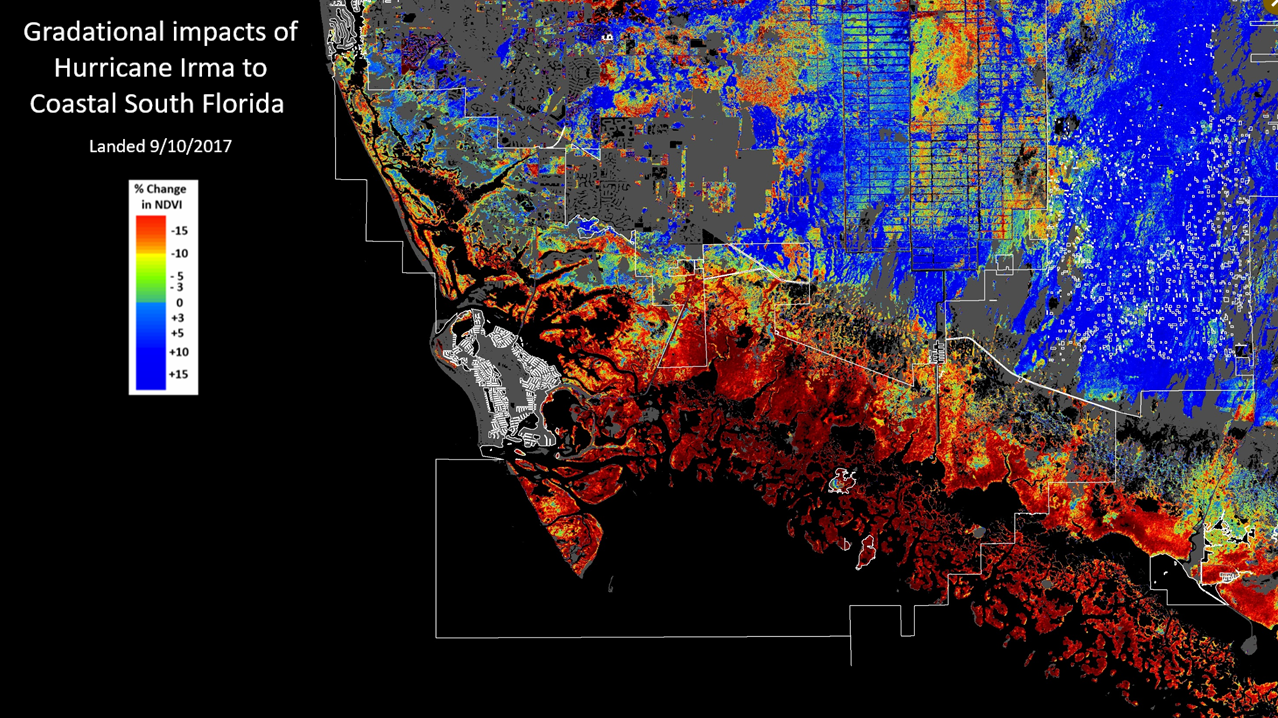 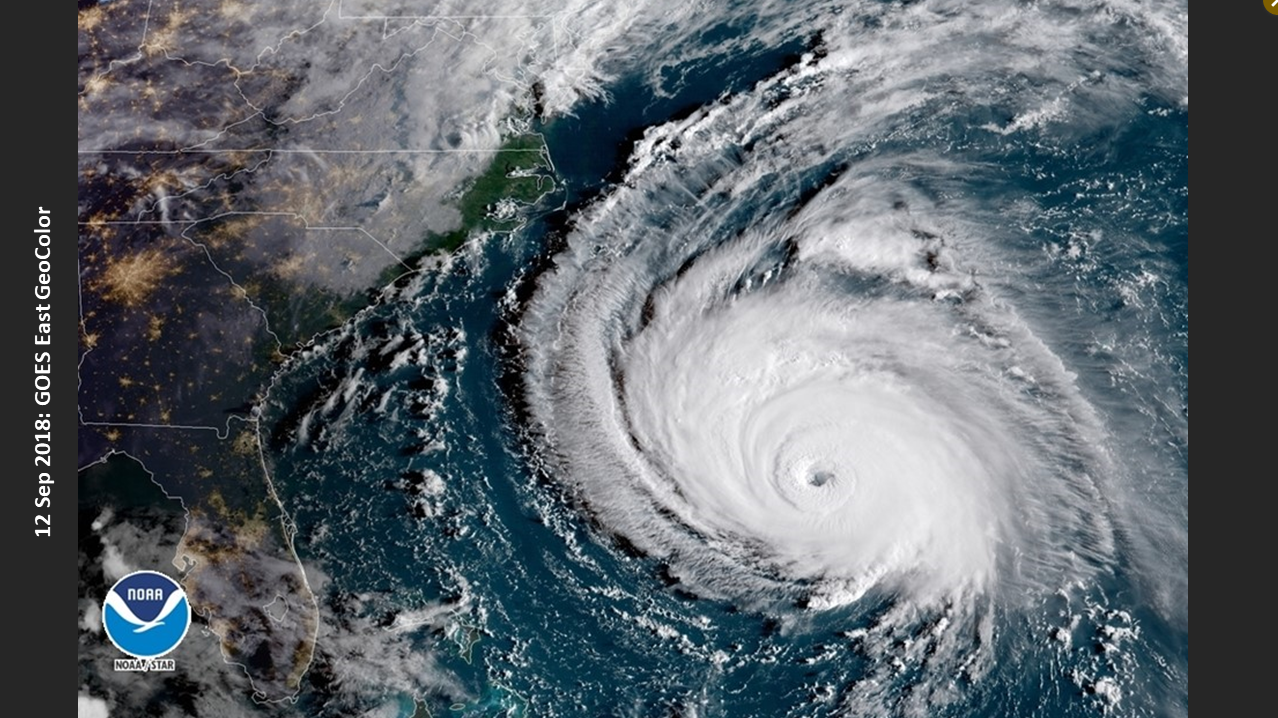 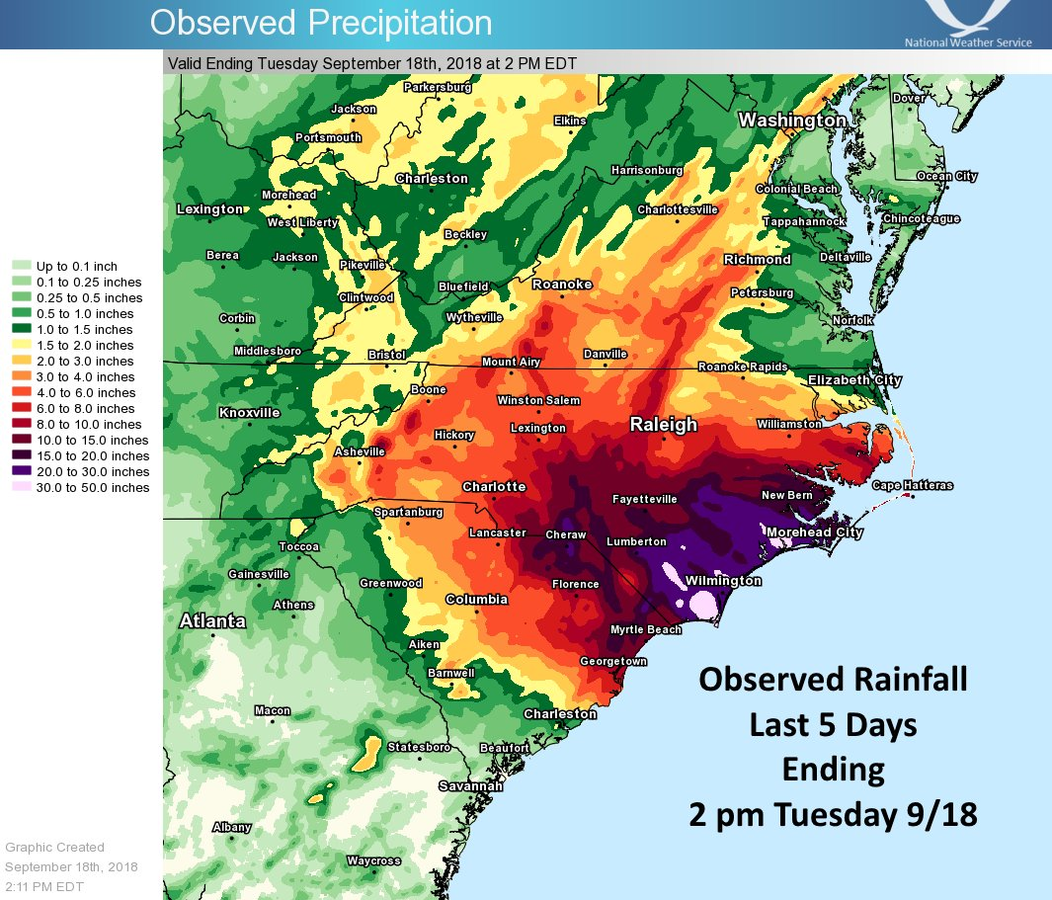 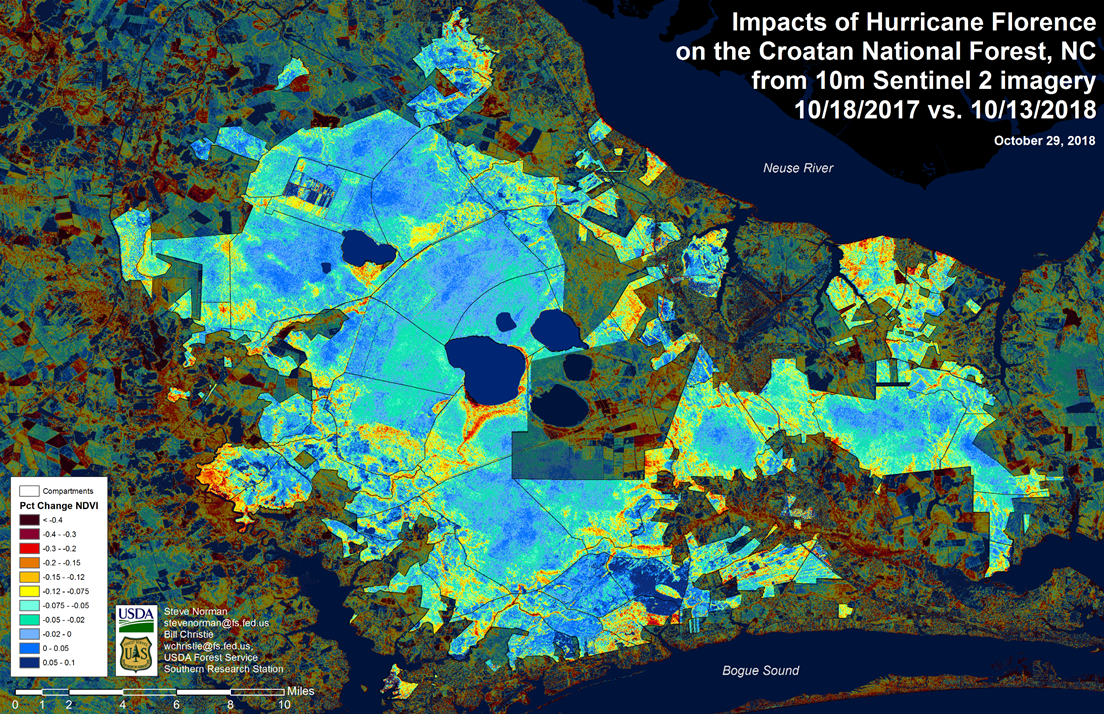 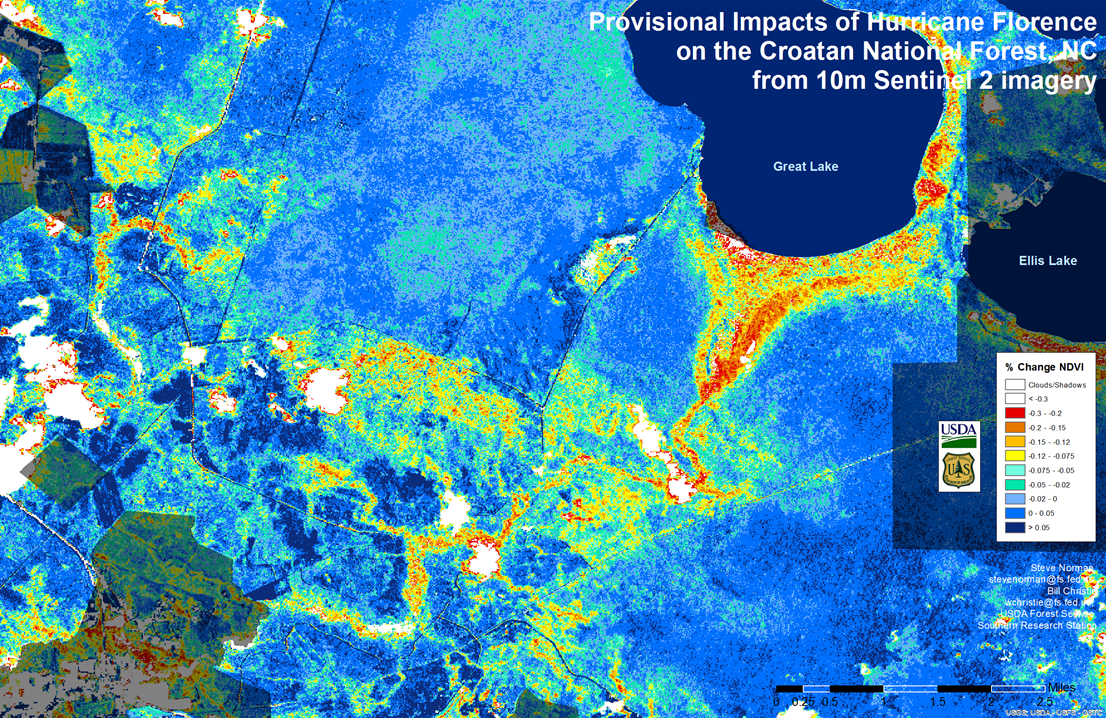 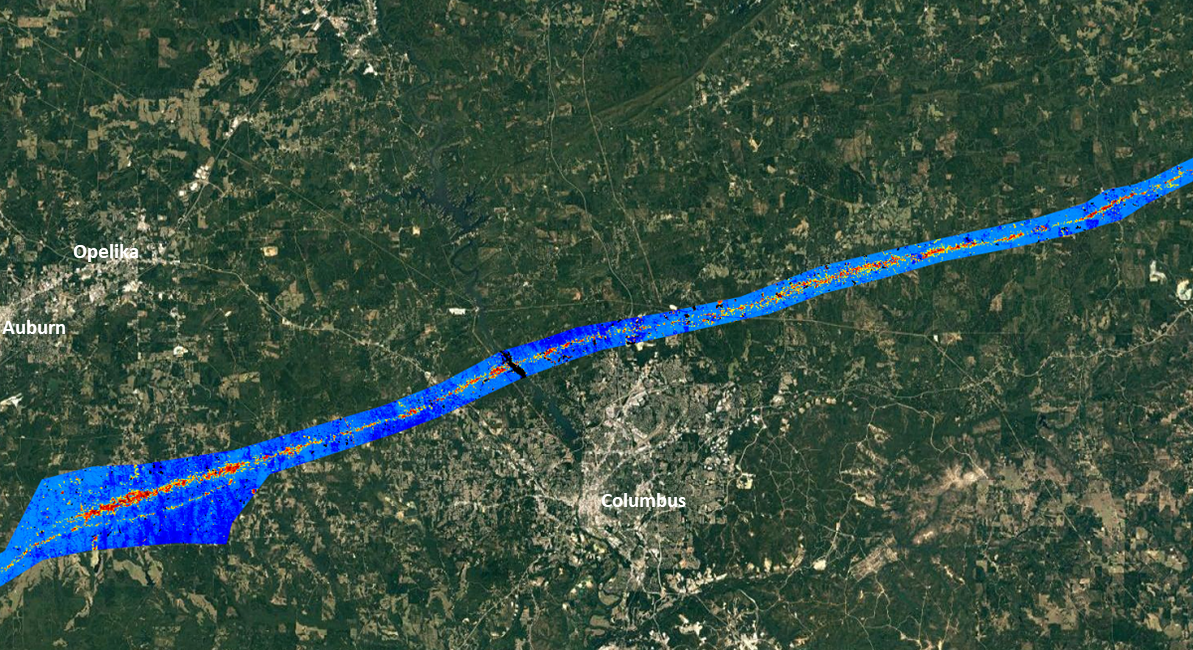 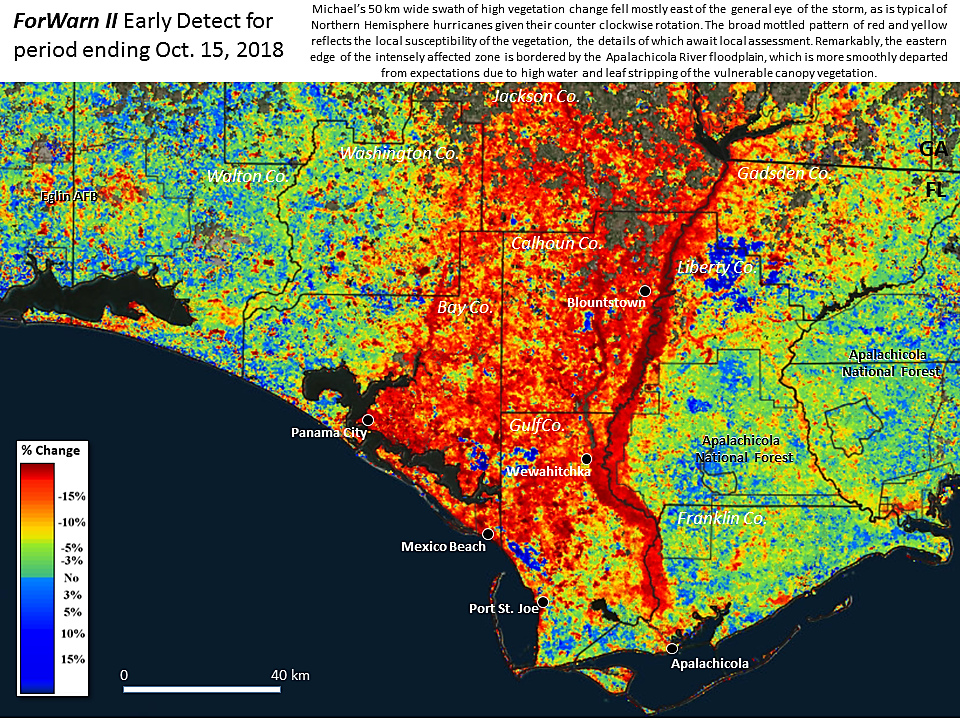 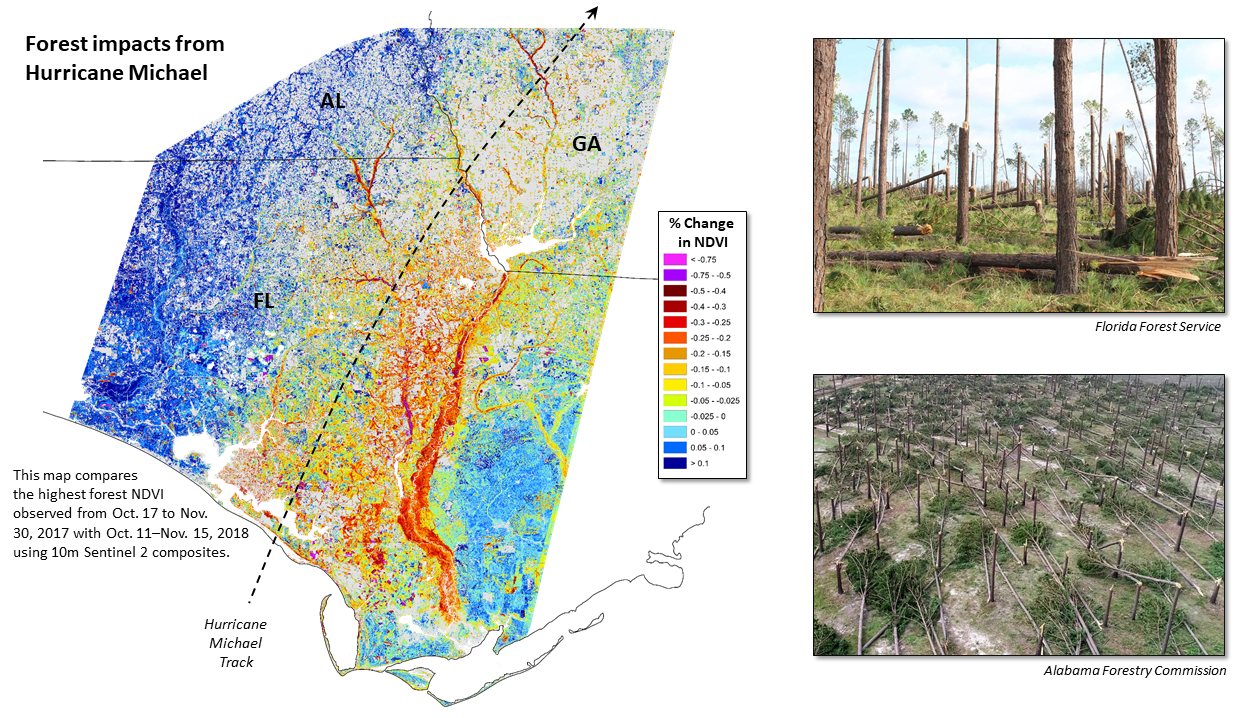 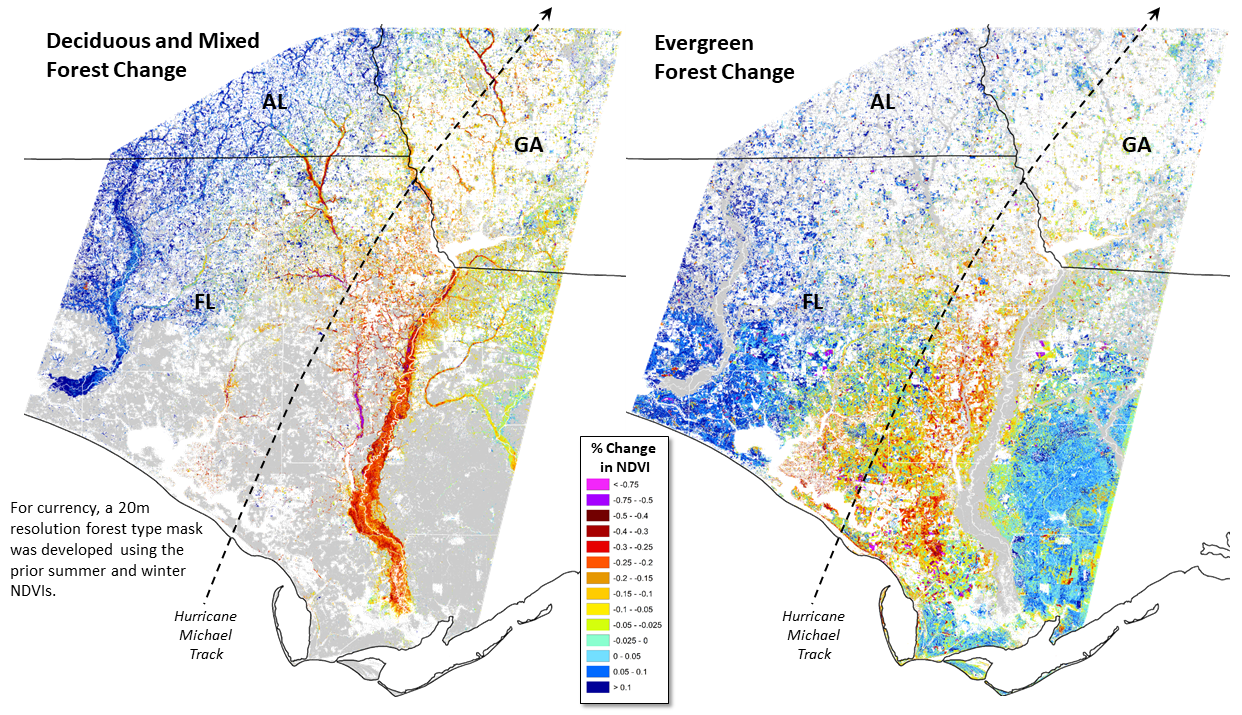 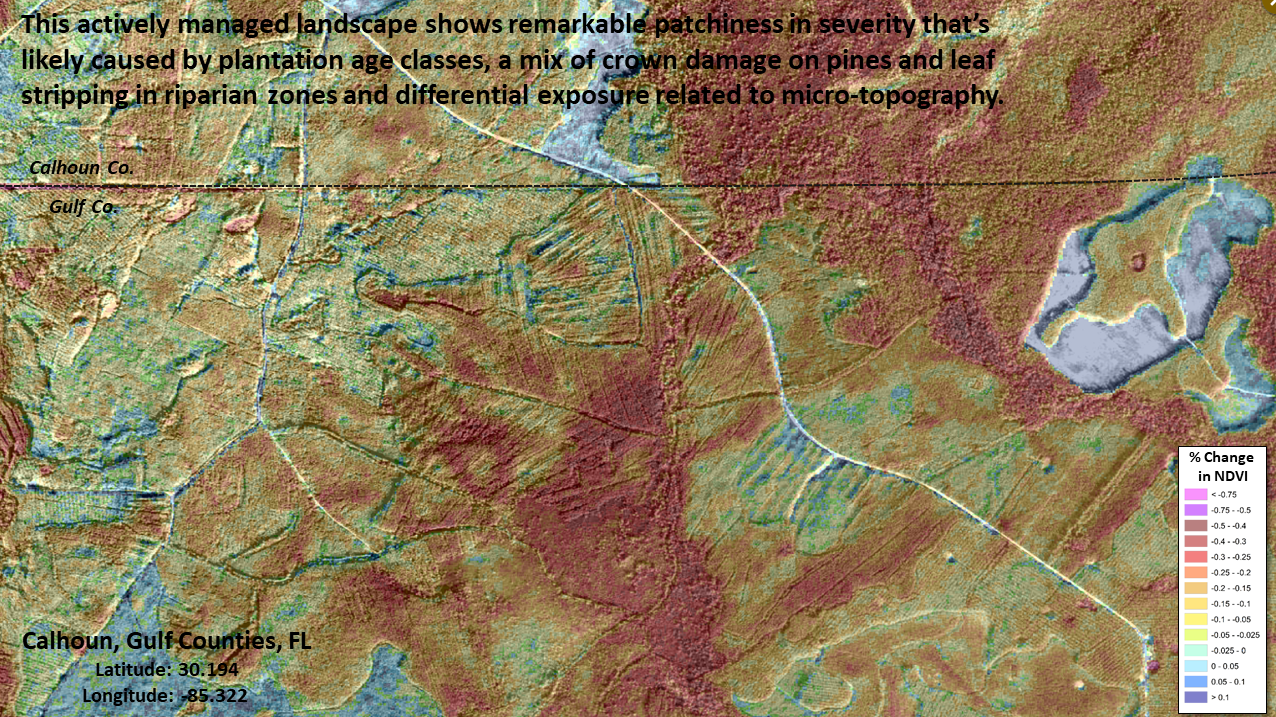 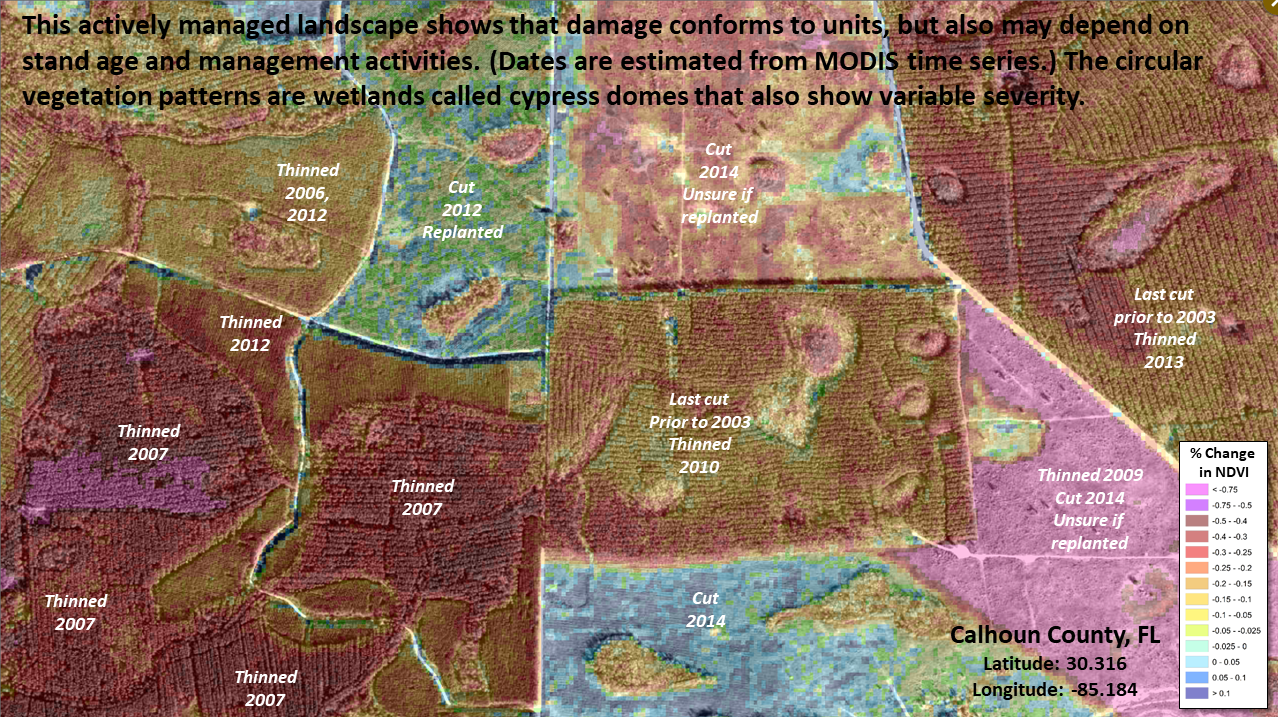 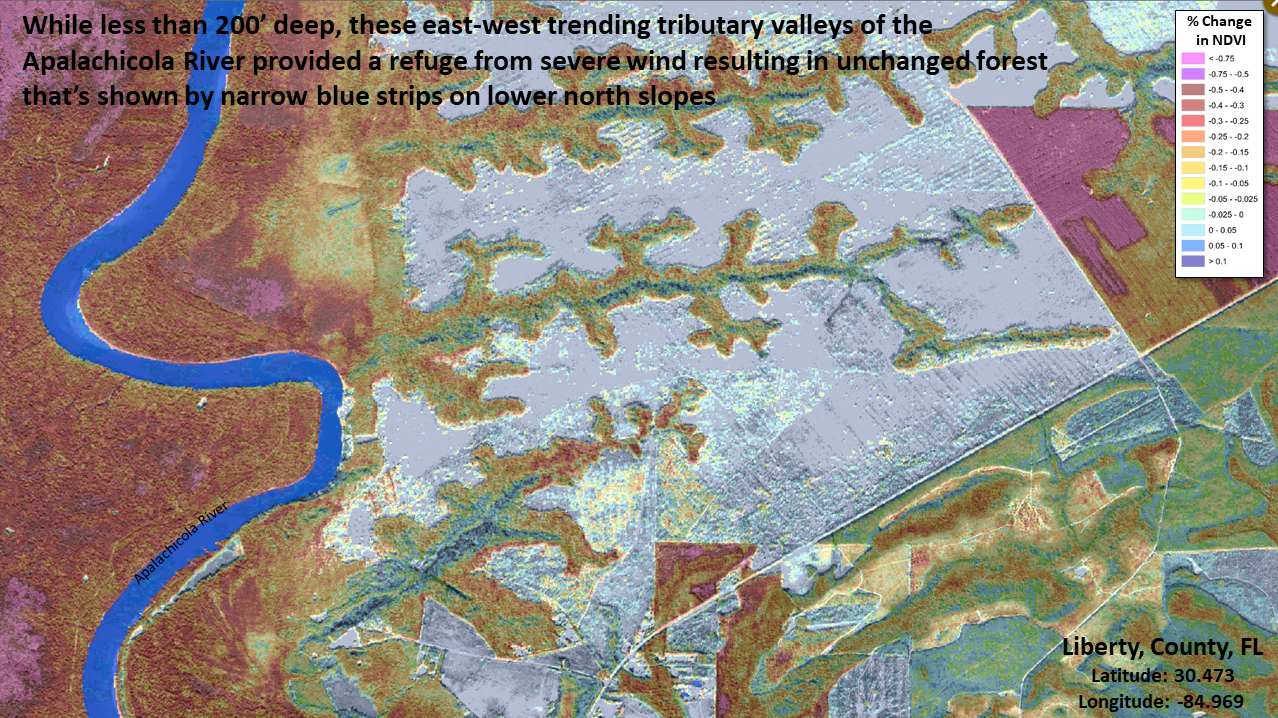 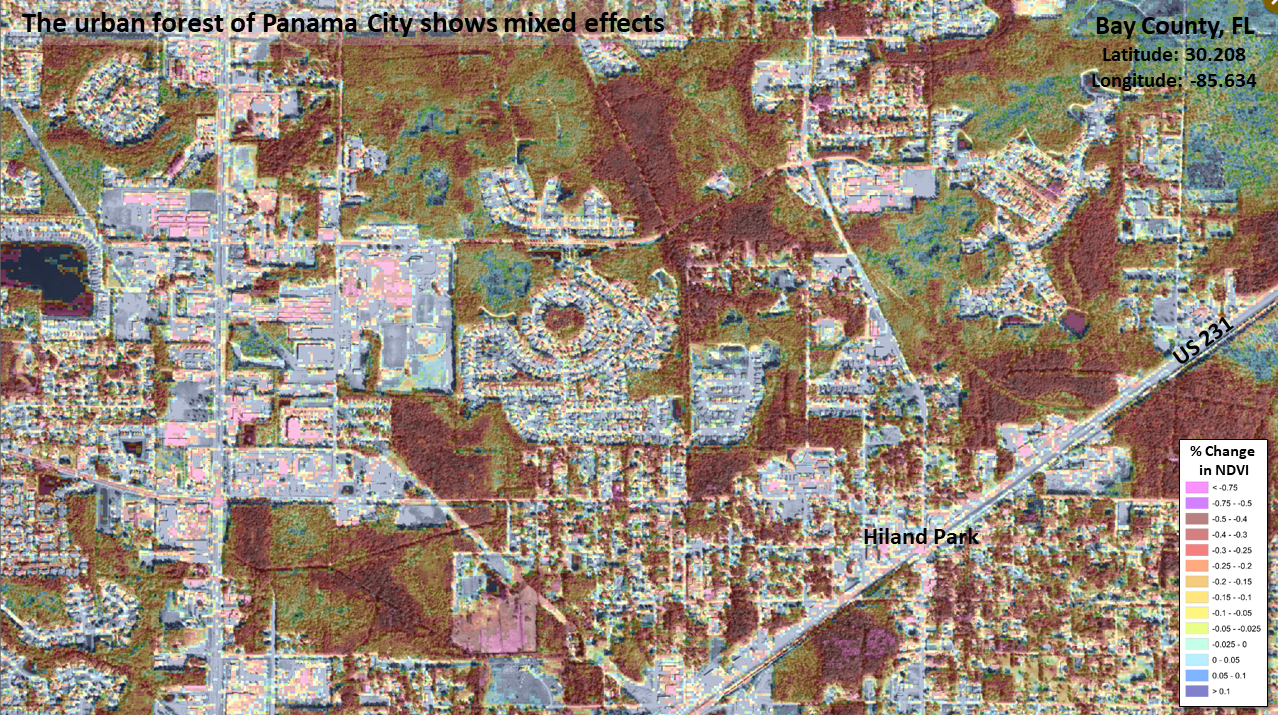 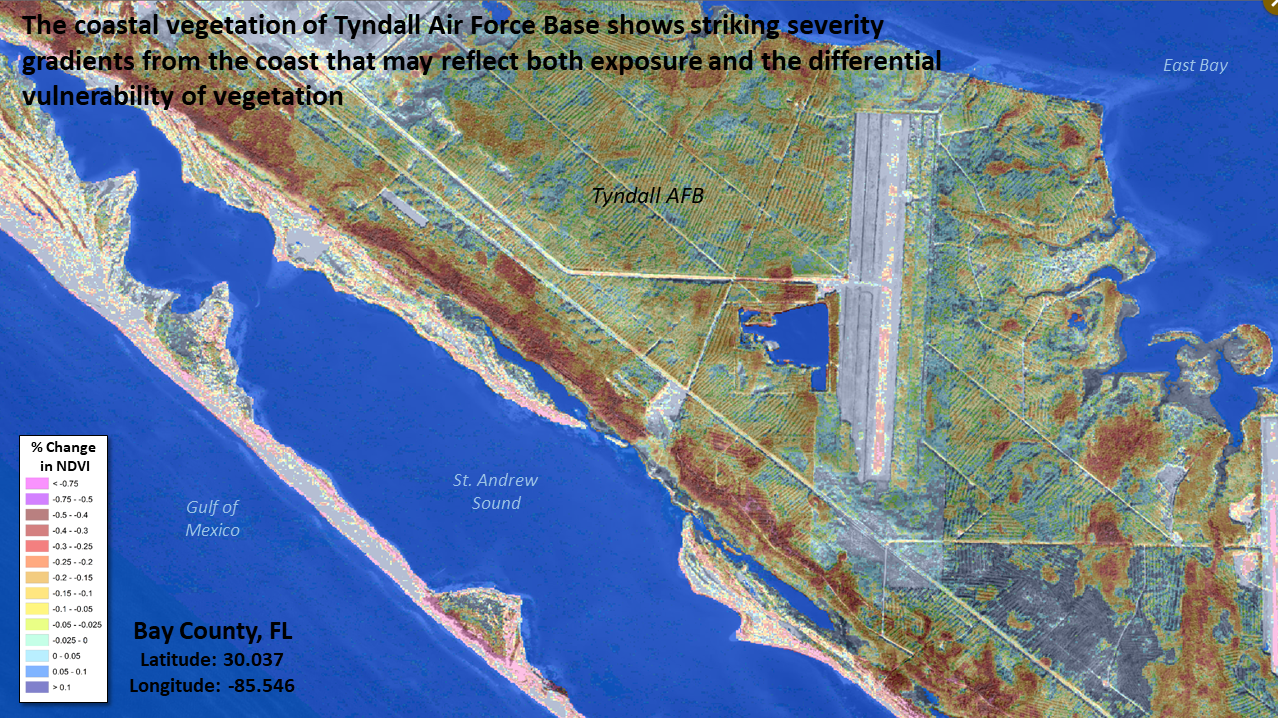 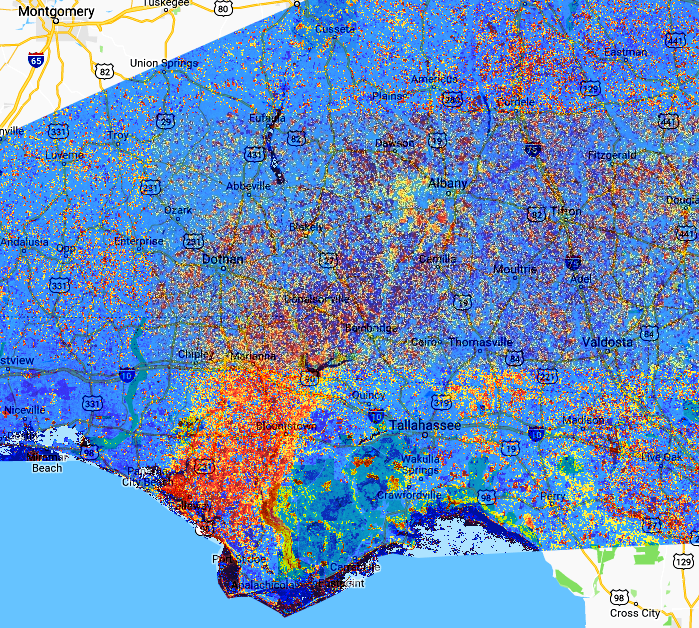 Hurricane Michael
High Resolution Forest Mapping 

Pre May 1 – June 17, 2018
Post May 1 – June 17, 2019


Percent NDVI Change
post – pre / pre
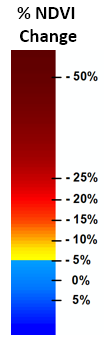 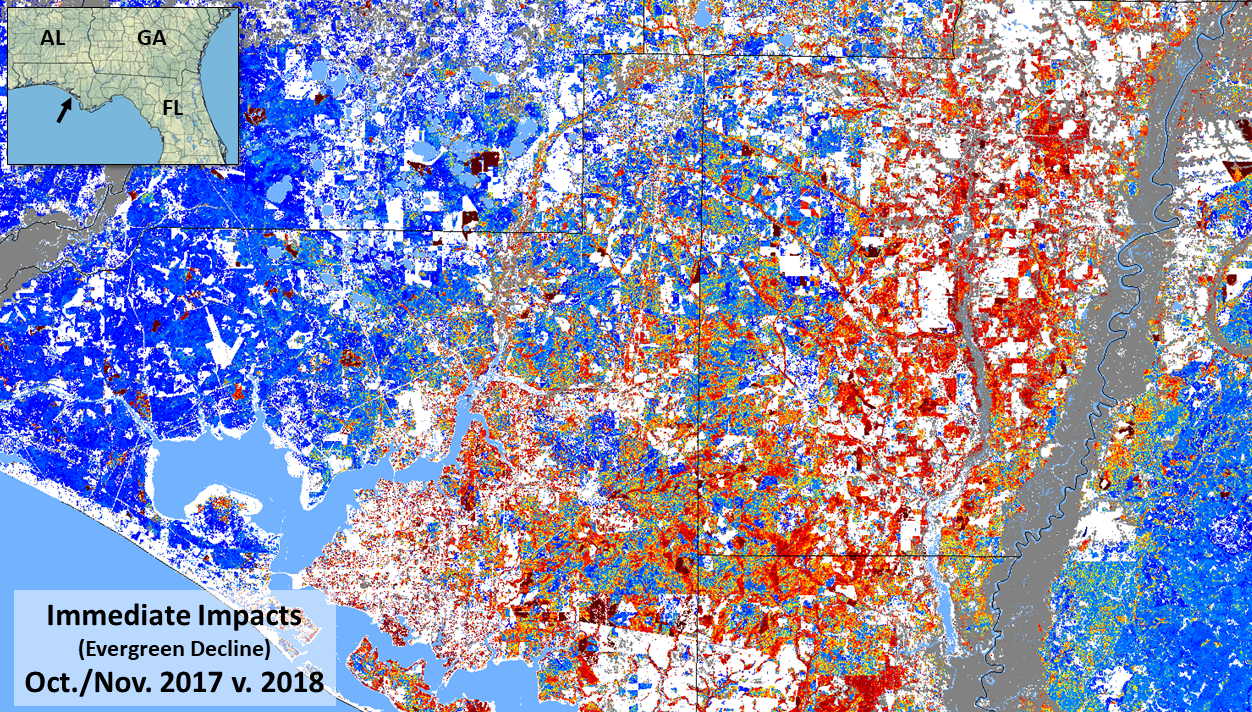 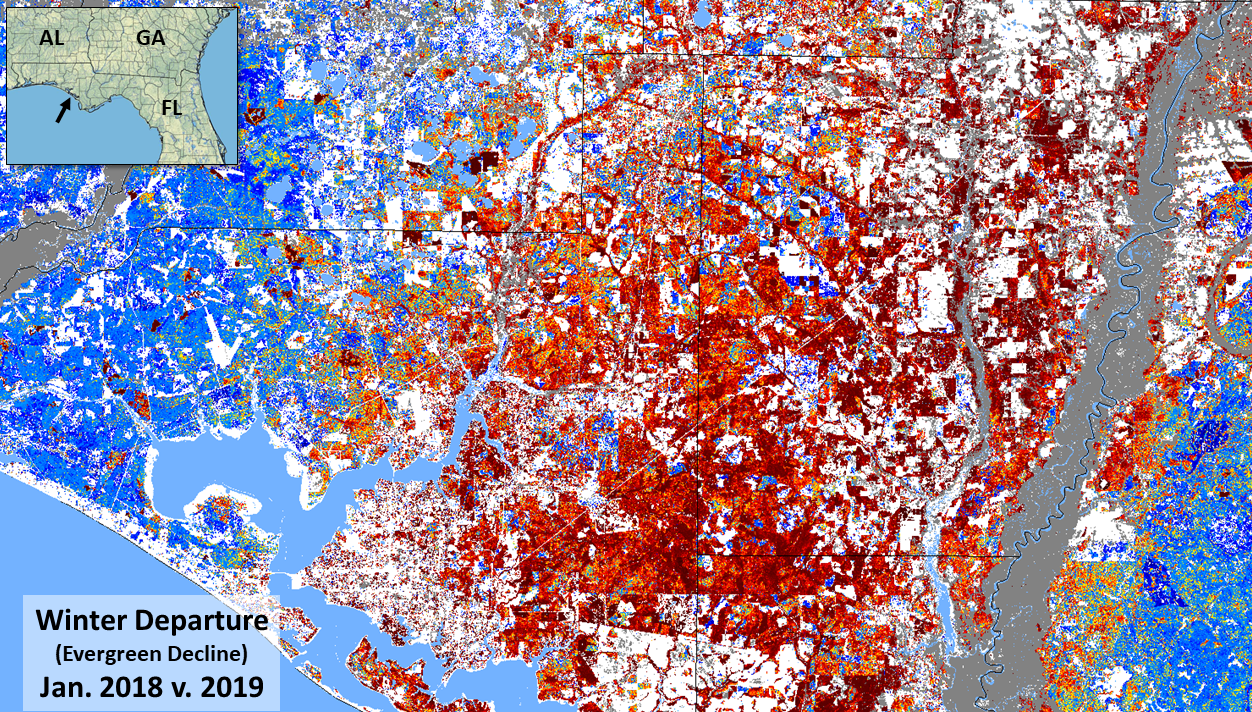 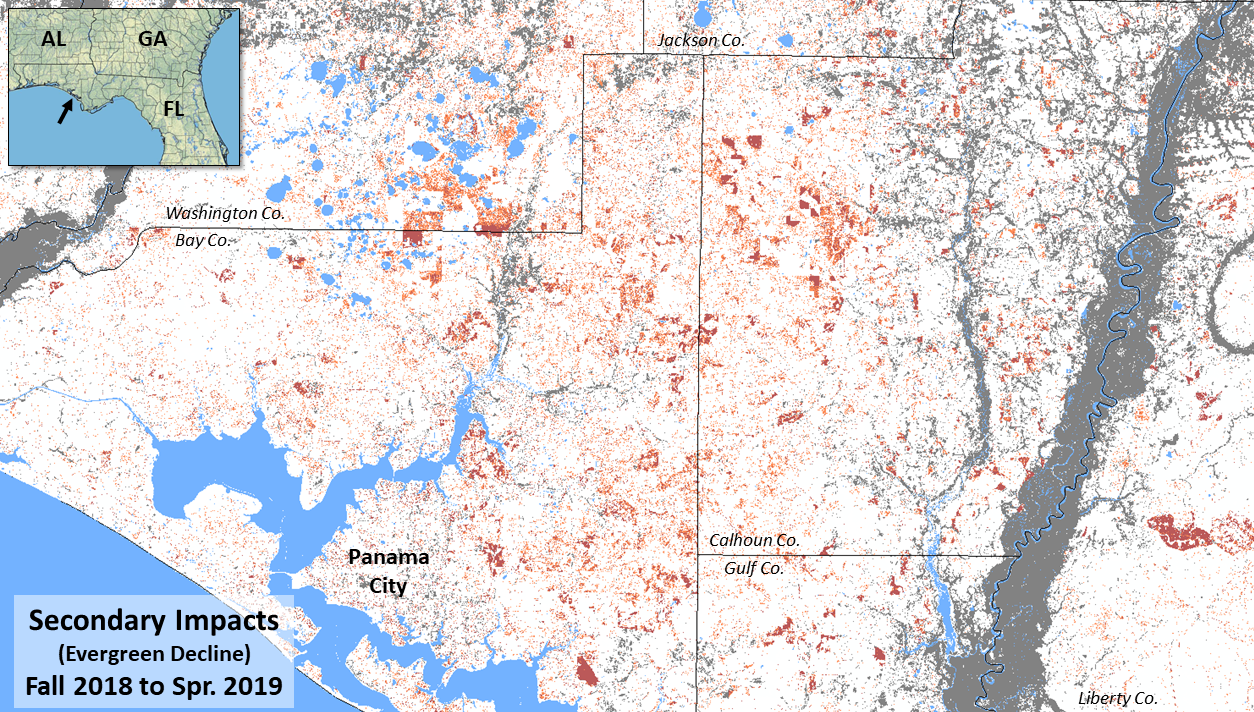 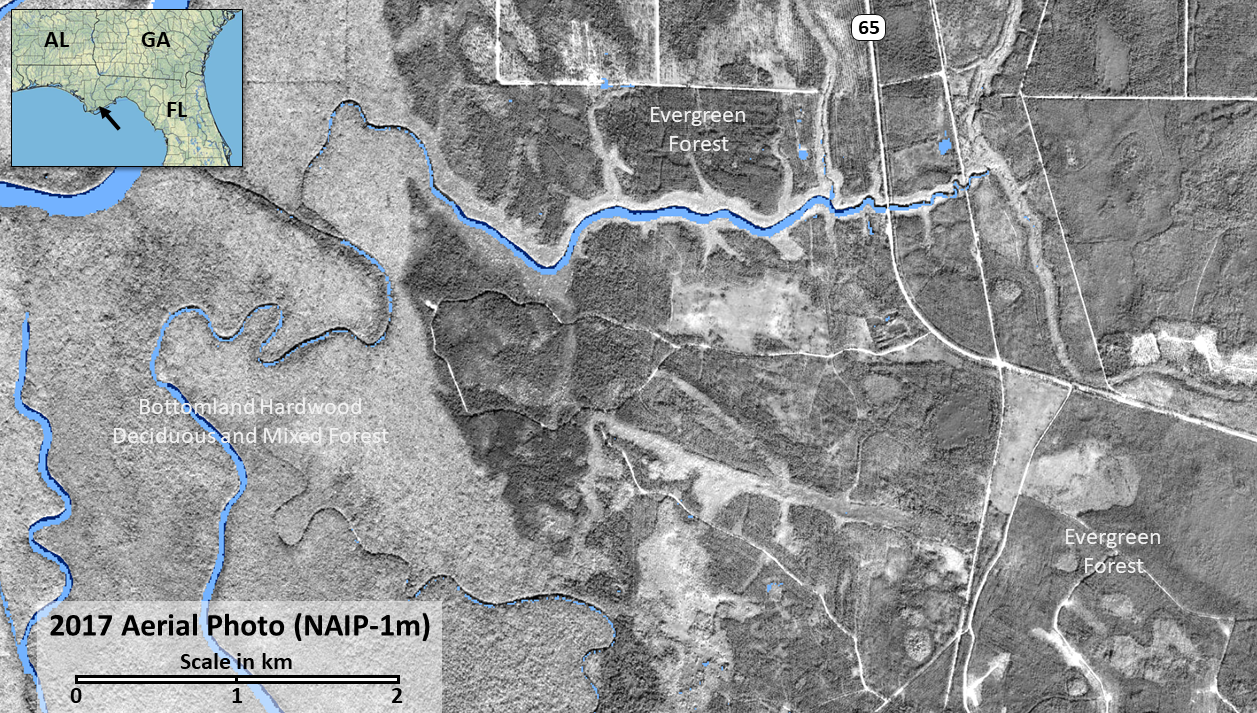 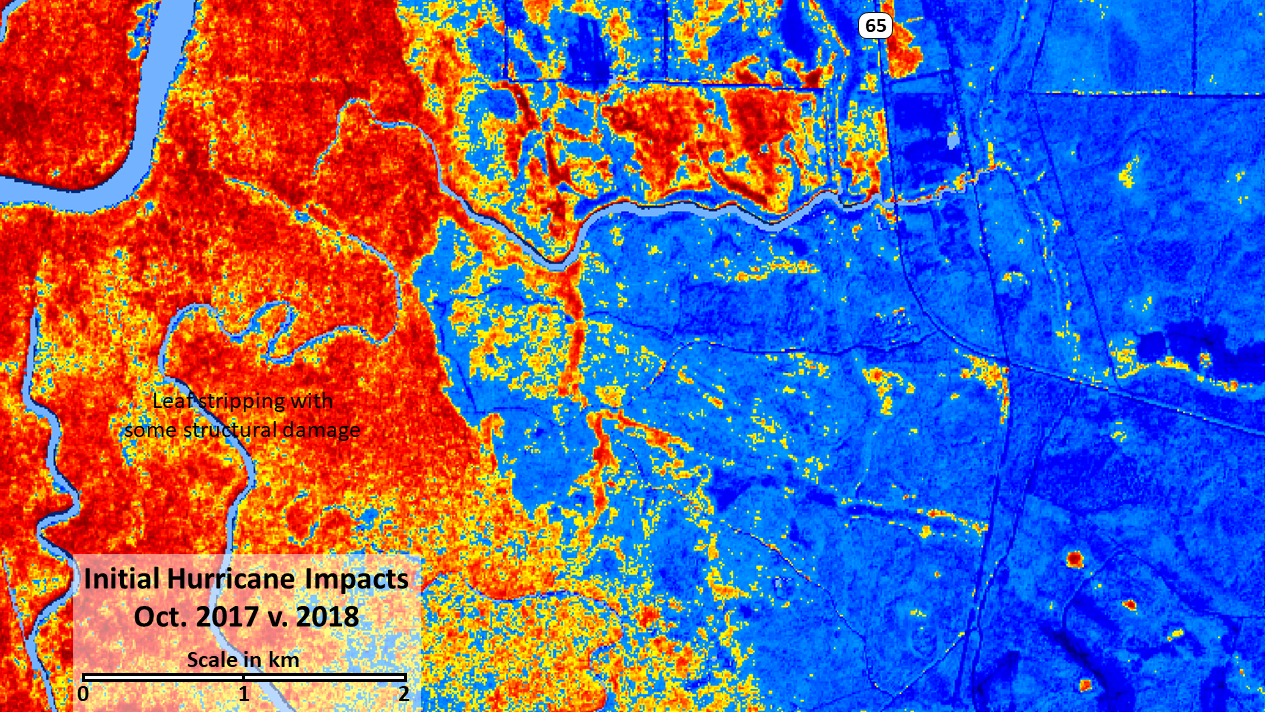 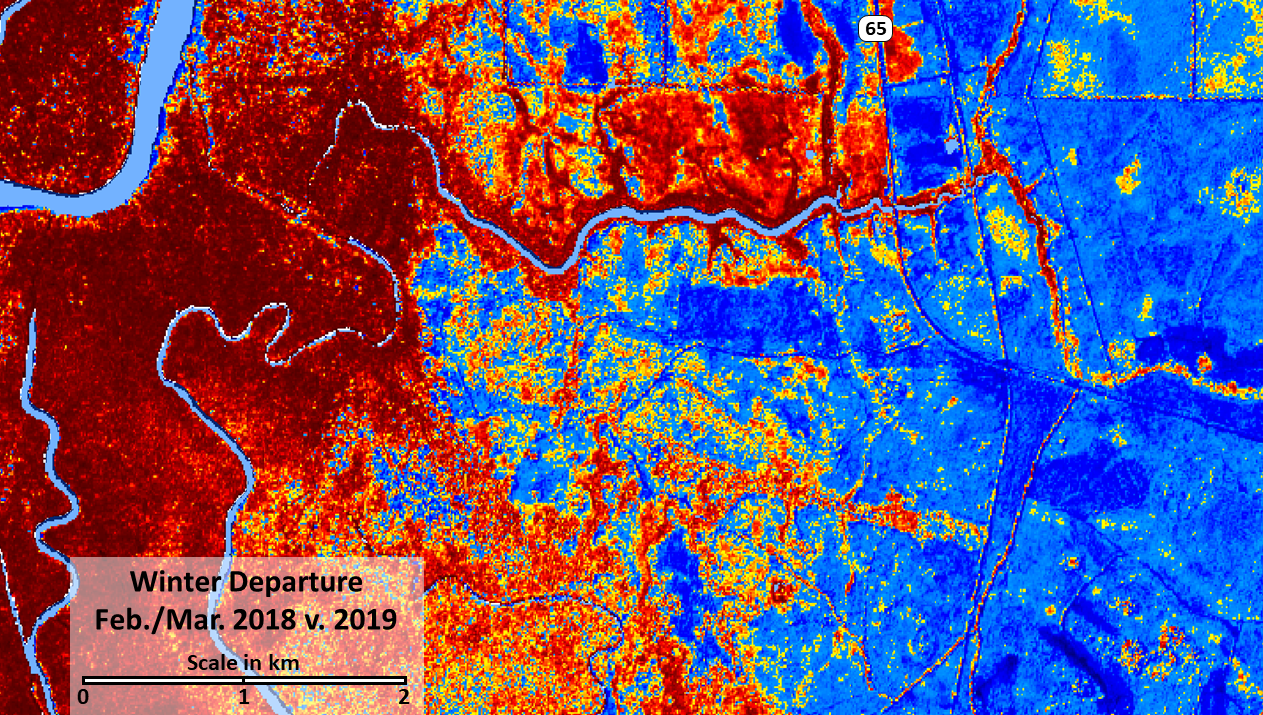 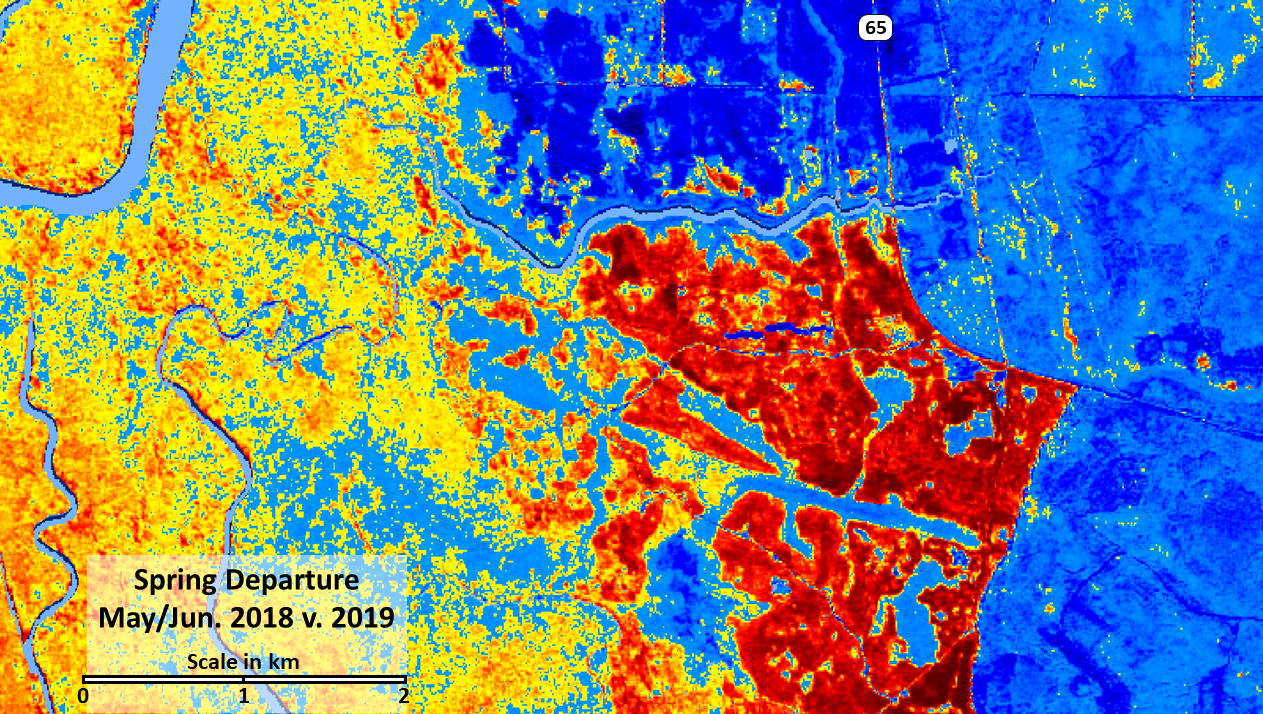 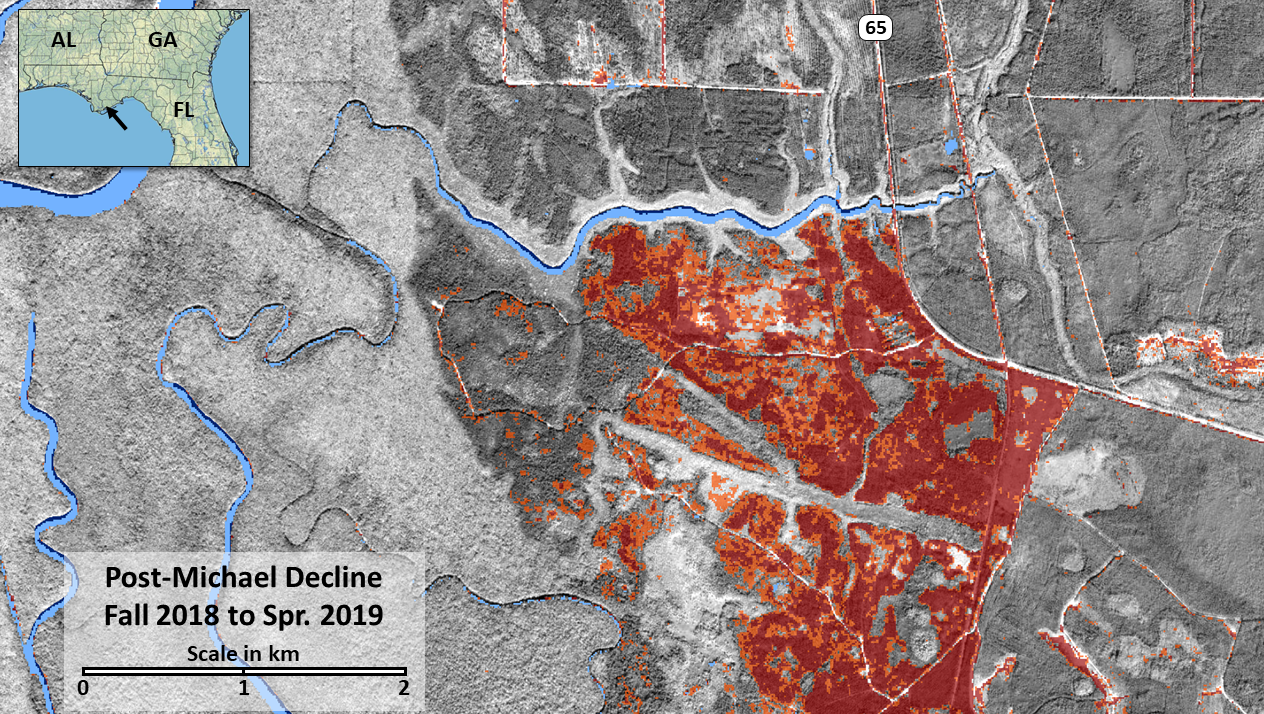 Remote sensing monitoring research related to  the 2016 Southern Appalachian Fires
Steve Norman
USFS Southern Research Station  Asheville, NC
In collaboration with
Matt Reilly, Humboldt State University Bill Christie, USFS SRS 4854, Asheville Bill Hargrove, USFS SRS 4854, Asheville
Rock Mountain Fire, July 2017; Credit: Kenny Frick USFS FHP
Chestnut Knob Fire, Nov. 2016
Sentinel 2 growing season 2016 vs. 2017
S. Norman
W. Christie
Scale in Km
0
1
2
3
Boteler Fire, Nov. 2016
Sentinel 2 growing season 2016 vs. 2017
S. Norman
W. Christie
Scale in Km
0
1
2
3
Tellico Fire, Nov. 2016
Sentinel 2 growing season 2016 vs. 2017
S. Norman
W. Christie
Scale in Km
0
1
2
3
Rough Ridge Fire, Nov. 2016
Sentinel 2 growing season 2016 vs. 2017
S. Norman
W. Christie
Scale in Km
0
1
2
3
Party Rock Fire, Nov. 2016
Sentinel 2 growing season 2016 vs. 2017
S. Norman
W. Christie
Scale in Km
0
1
2
3
Rock Mtn. Fire, Nov. 2016
Sentinel 2 growing season 2016 vs. 2017
NC  GA
NC  GA
S. Norman
W. Christie
Scale in Km
0
1
2
3
Camp Branch Fire, Nov. 2016
Sentinel 2 growing season 2016 vs. 2017
S. Norman
W. Christie
Scale in Km
0
1
2
3
Growing season impacts of the  Chimney Tops 2 Fire
2016 vs. 2017
Seasonally-persistent  windstorm  	
damage
Great Smoky  Mountains  National Park
Gatlinburg
rdNDVI
Seasonally-  persistent  clouds
Mt. Le Conte
TN
NC
Fire origin
Chimney Tops 2 Fire, Nov. 2016
Sentinel 2 growing season 2016 vs. 2017
S. Norman
W. Christie
Scale in Km
0
1
2
3
Chimney Tops 2 Fire, Nov. 2016
Sentinel 2 growing season 2016 vs. 2017
S. Norman
W. Christie
Scale in Km
0
1
2
3
Strength of the early May 2017 phenological reversal  for the Great Smoky Mountain National Park region
Chimney Tops 2  Wildfire
TN
NC
REGIONAL
REVERSAL MAP
NDVI units
TN
Clingmans  Dome
NC
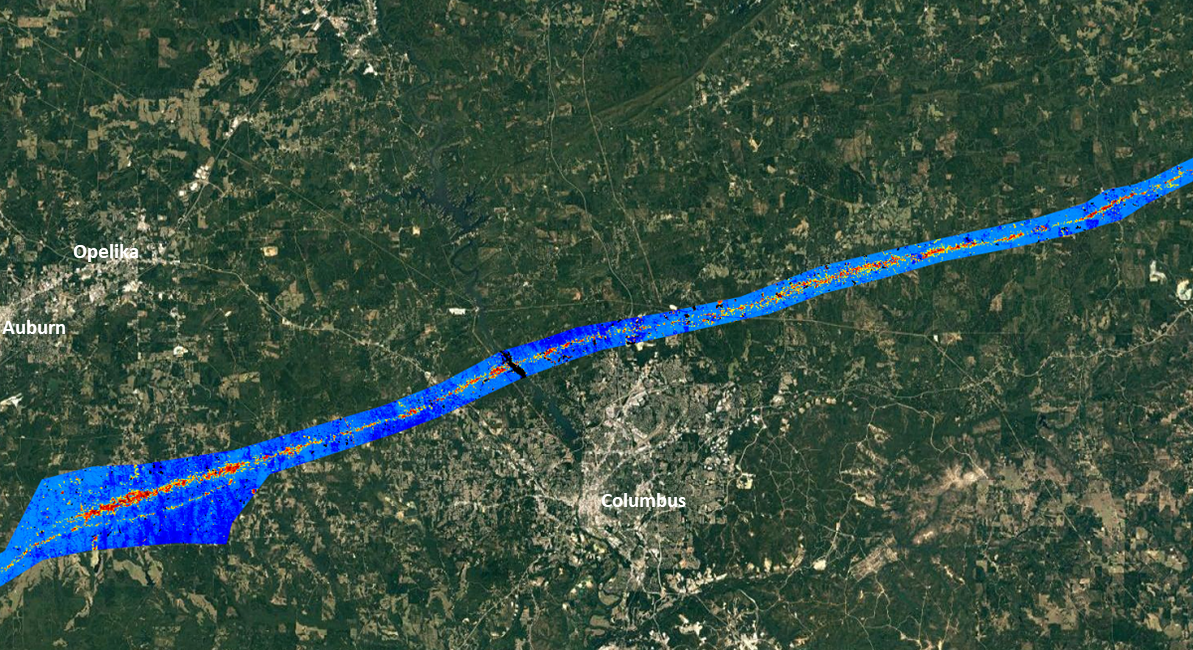 High-Resolution Forest Disturbance Mapping
Bill Christie, Steve Norman and Bill HargroveEastern Forest Environmental Threat Assessment CenterUSDA Forest Service, Southern Research Station, Asheville, NC
ForWarn II adds Sentinel 10-meter ‘true-color’ to the Viewer  
High-Resolution Disturbance Mapping Projects
	From HiForM.org
Tornadoes - Beauregard-Smith Station, AL-GA
Hurricanes - Maria, Irma, Florence, Michael
Wildfire - s. Apps 2016, including the Gatlinburg fire
‘Cookbook’ PDF (a hi-res disturbance mapping workflow document)
Operational Use - Tornado forest disturbance mapping by the MsFC 
Questions
2019 SGSF GIS Committee Summer Meeting
    June 17 – 20, 2019      Franklin, TN
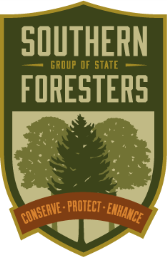 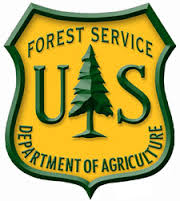 [Speaker Notes: Here’s where we’ll talk about news and improvements to ForWarn II since our last meeting (specifics follow on the next slide).]
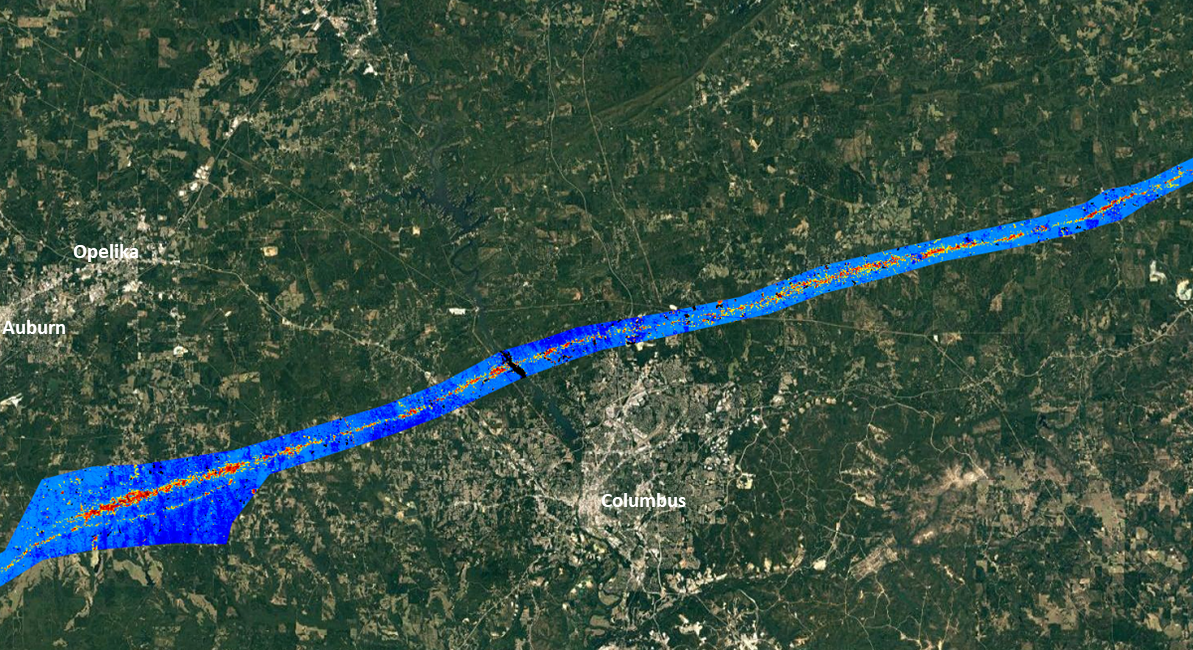 Creating 10m NDVI Change maps using Google Earth Engine
Select ‘book-end’ image dates 
Modify and ‘Run’ the script
Review the output, download optional
Workflow Document - https://new.cloudvault.usda.gov/index.php/s/YZ6pa3w5iL72X4x
2019 SGSF GIS Committee Summer Meeting
    June 17 – 20, 2019      Franklin, TN
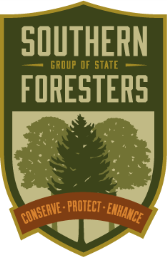 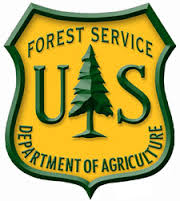 [Speaker Notes: Here’s where we’ll talk about news and improvements to ForWarn II since our last meeting (specifics follow on the next slide).]
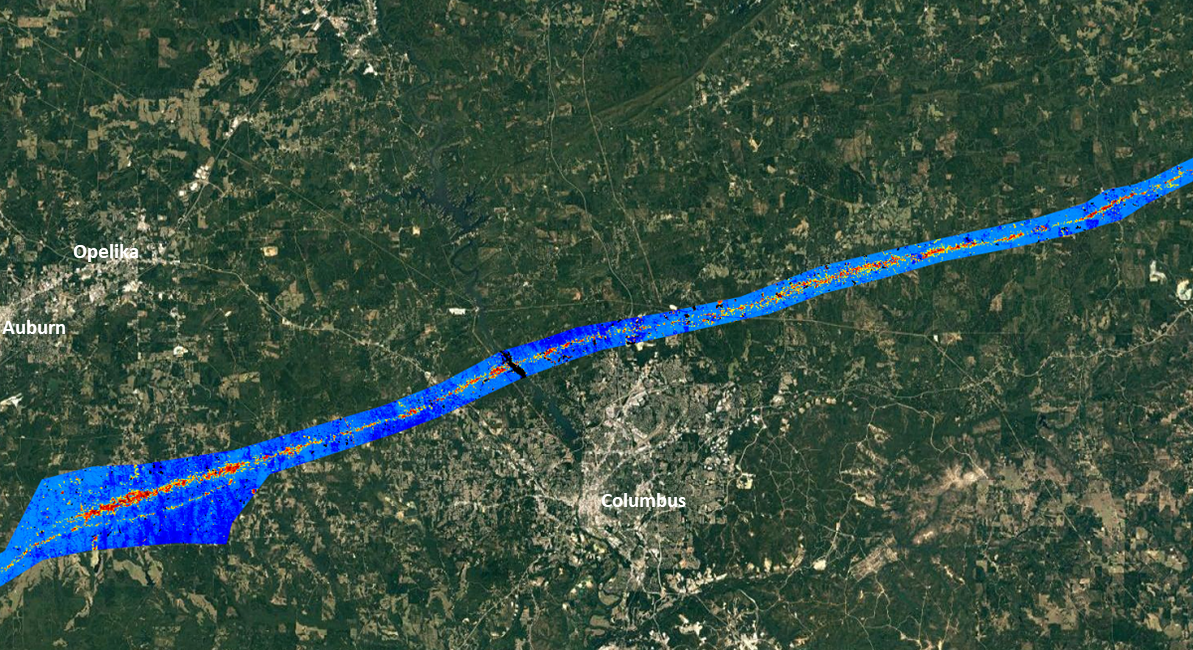 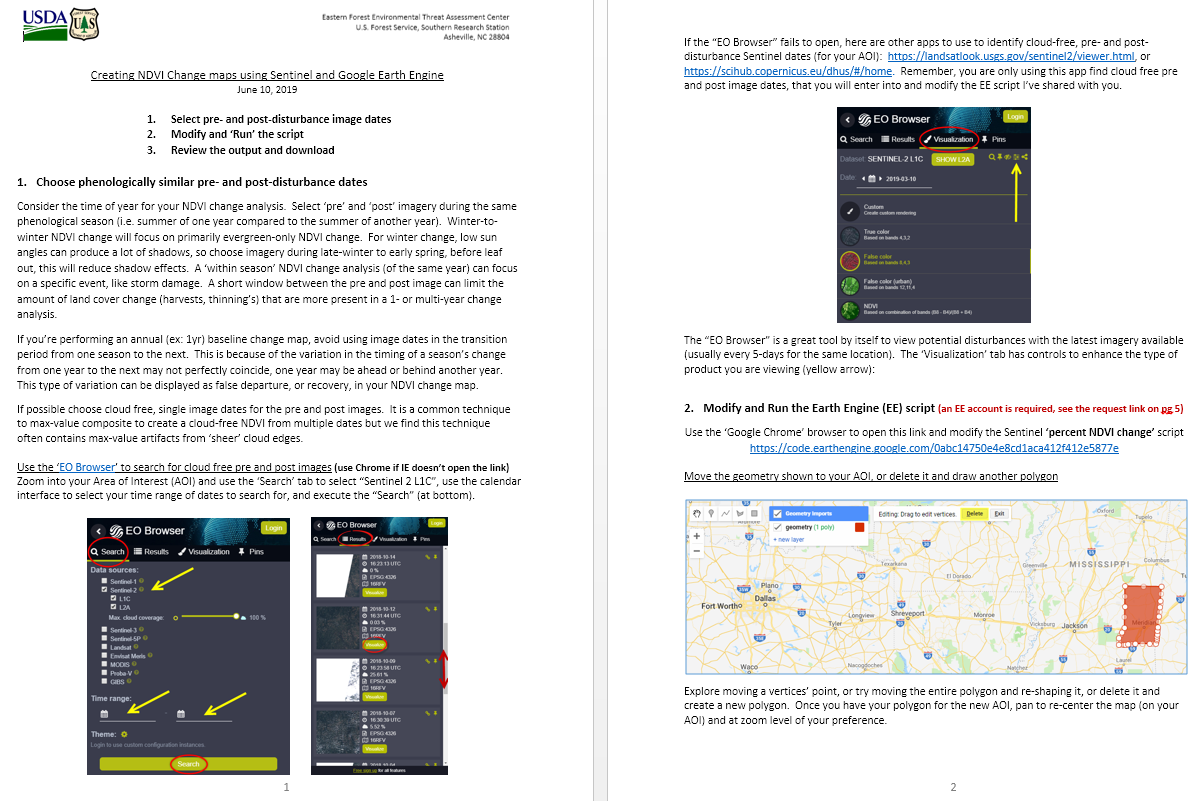 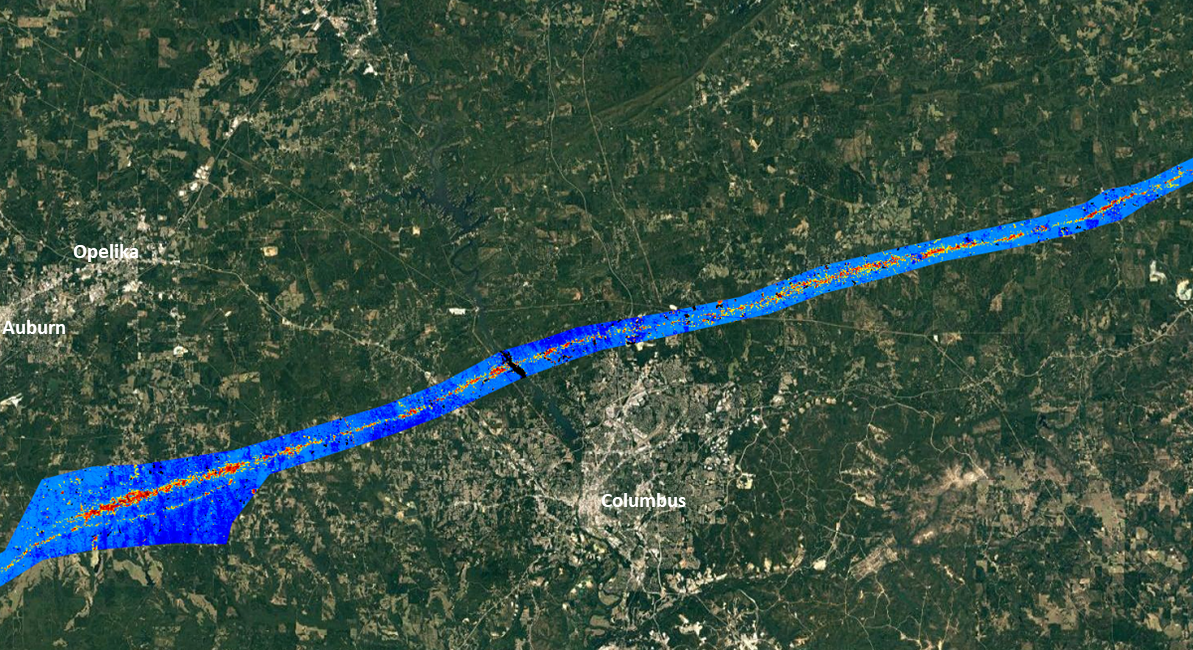 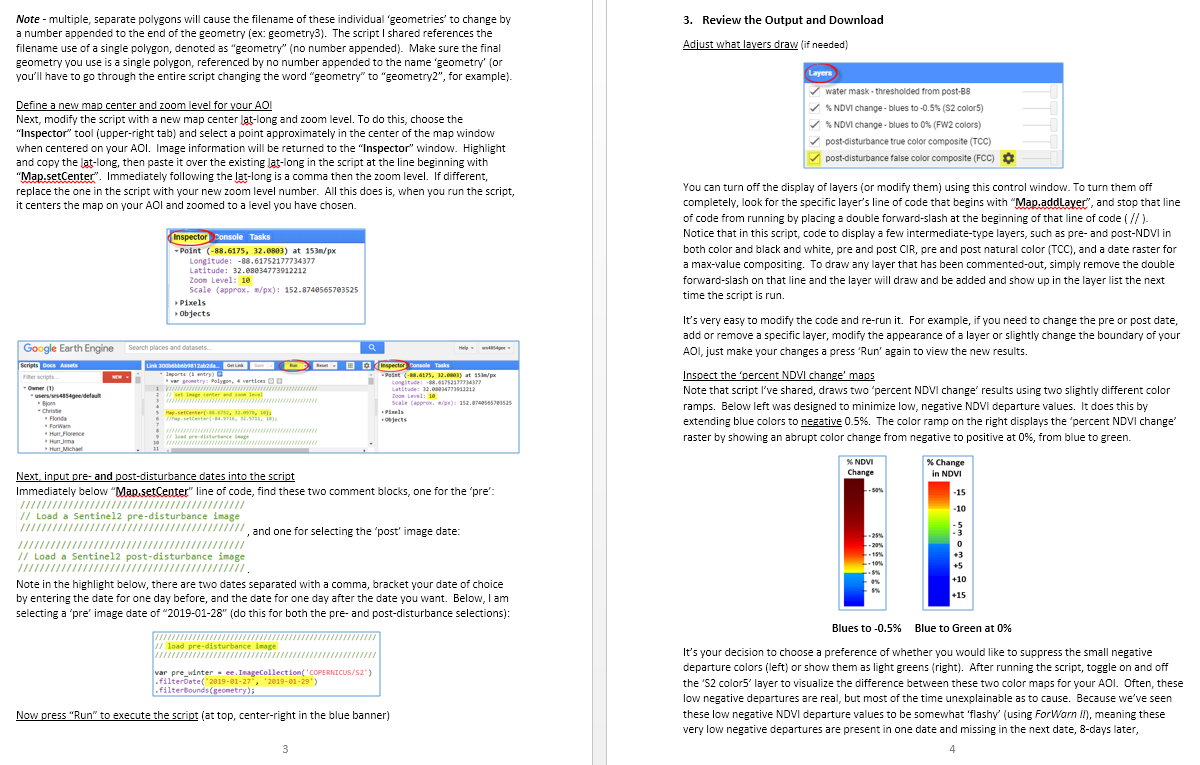 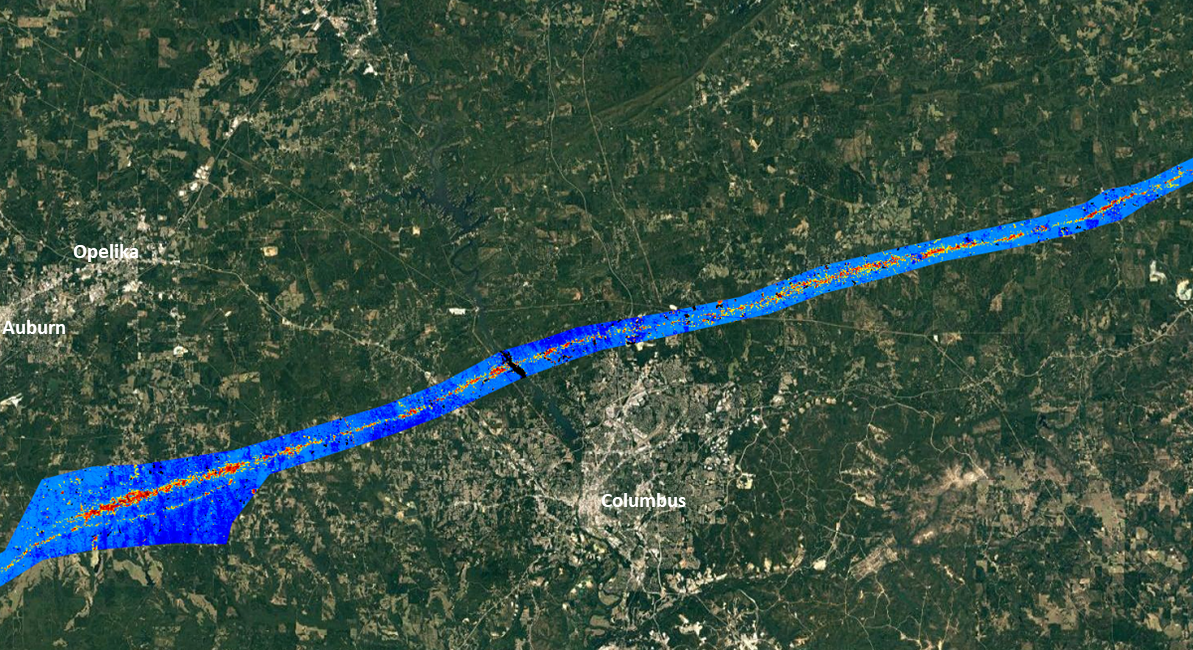 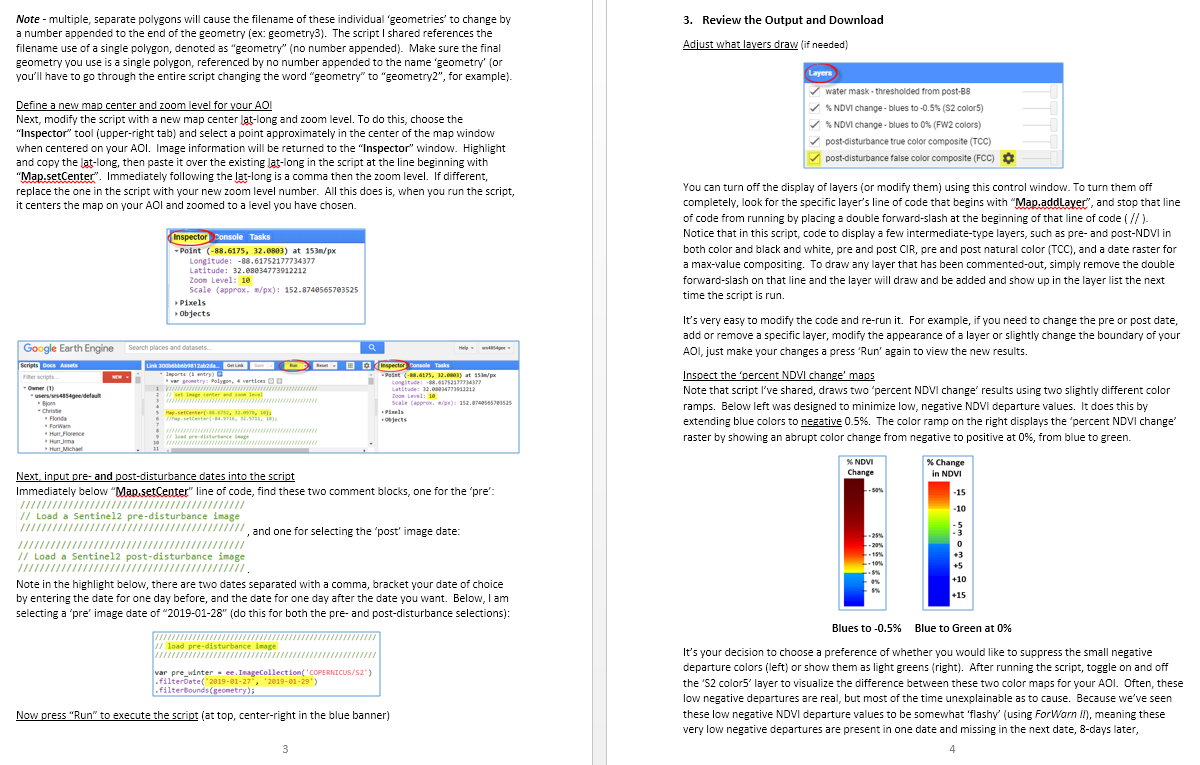 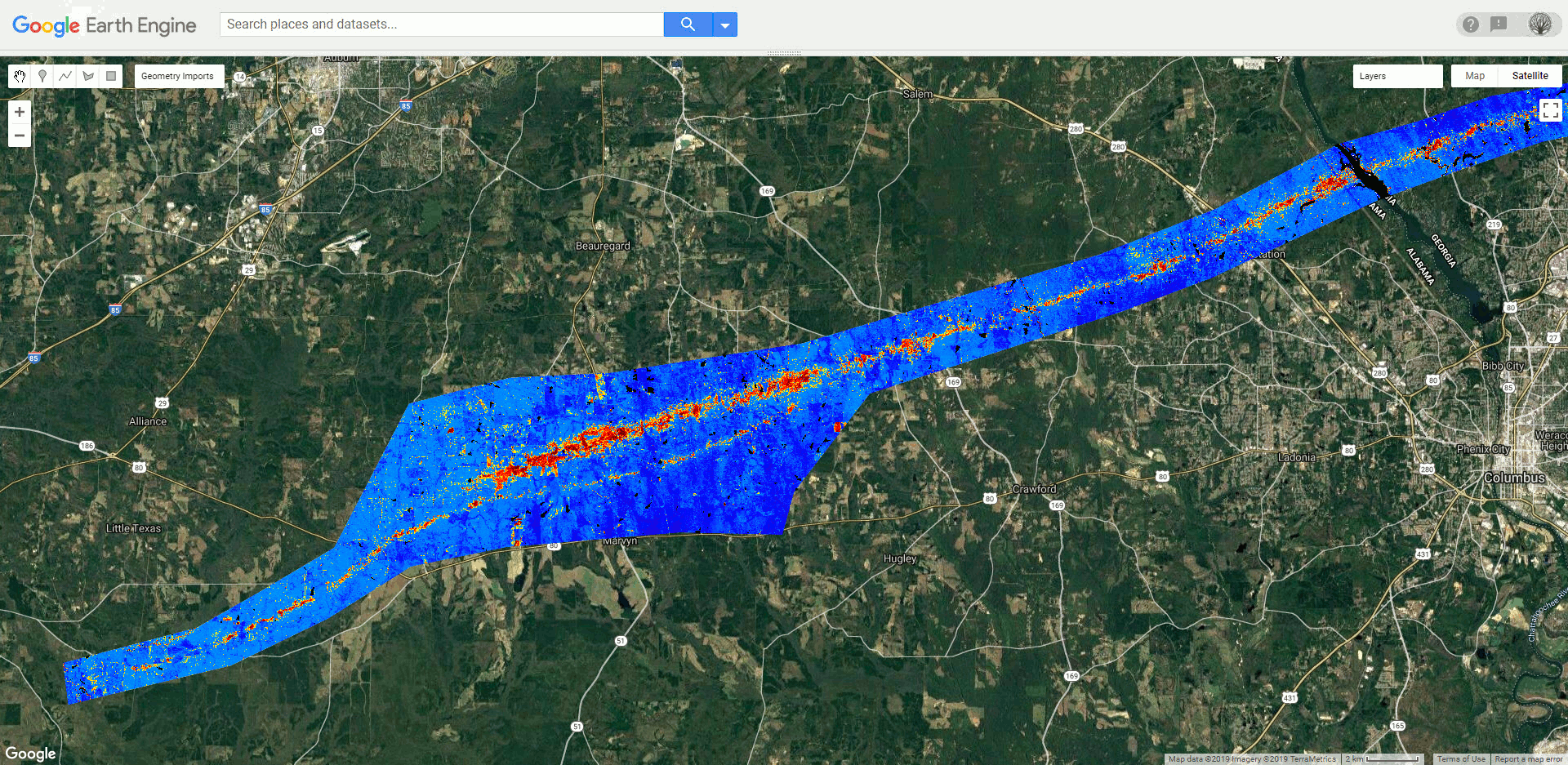 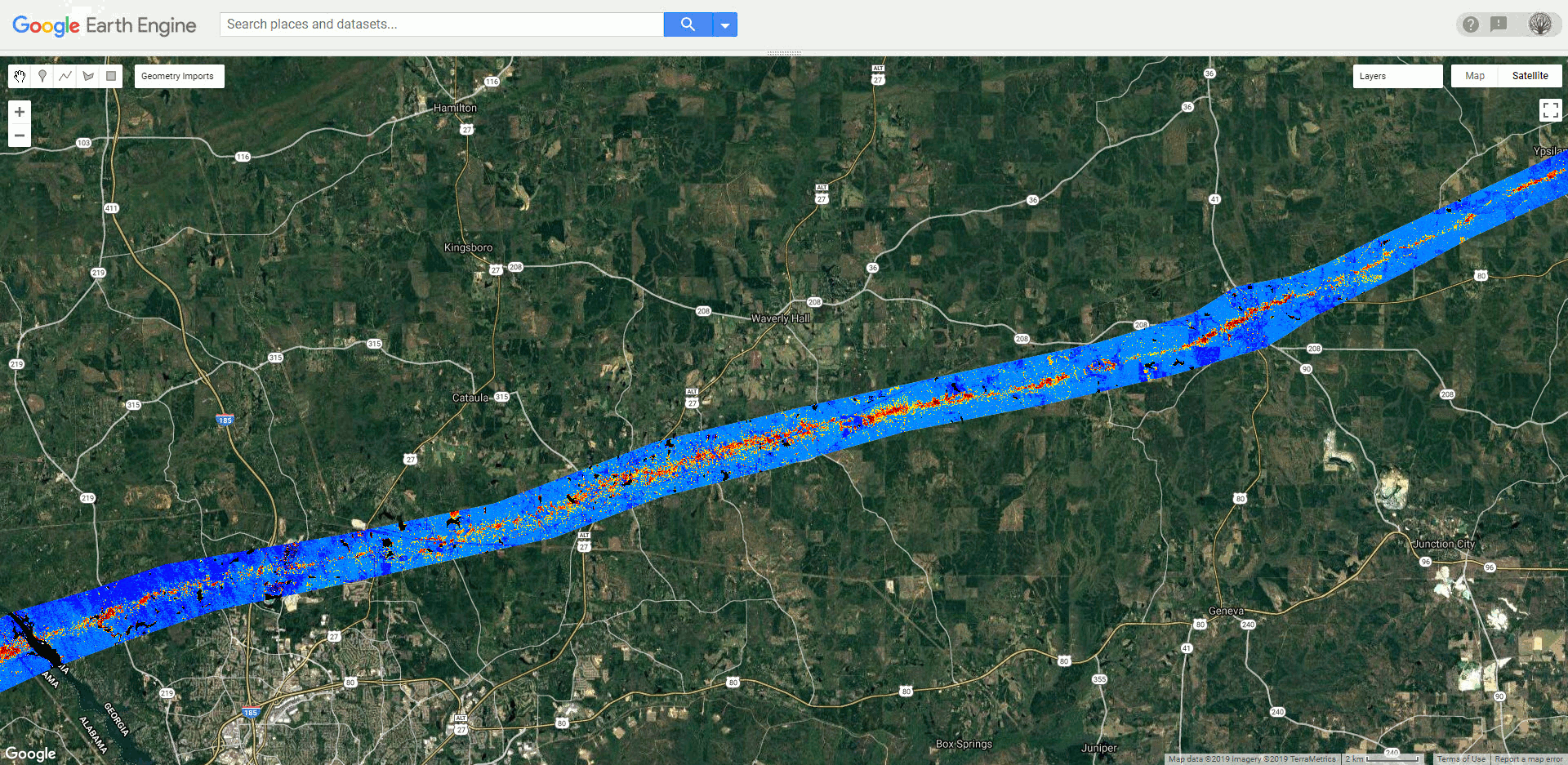 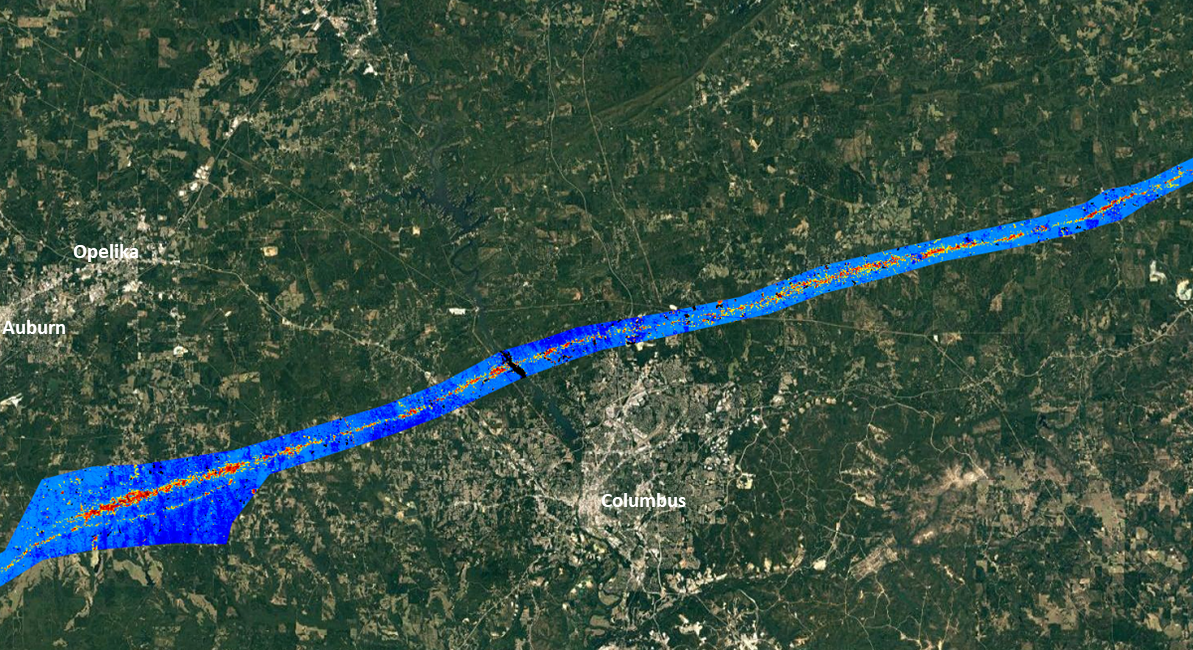 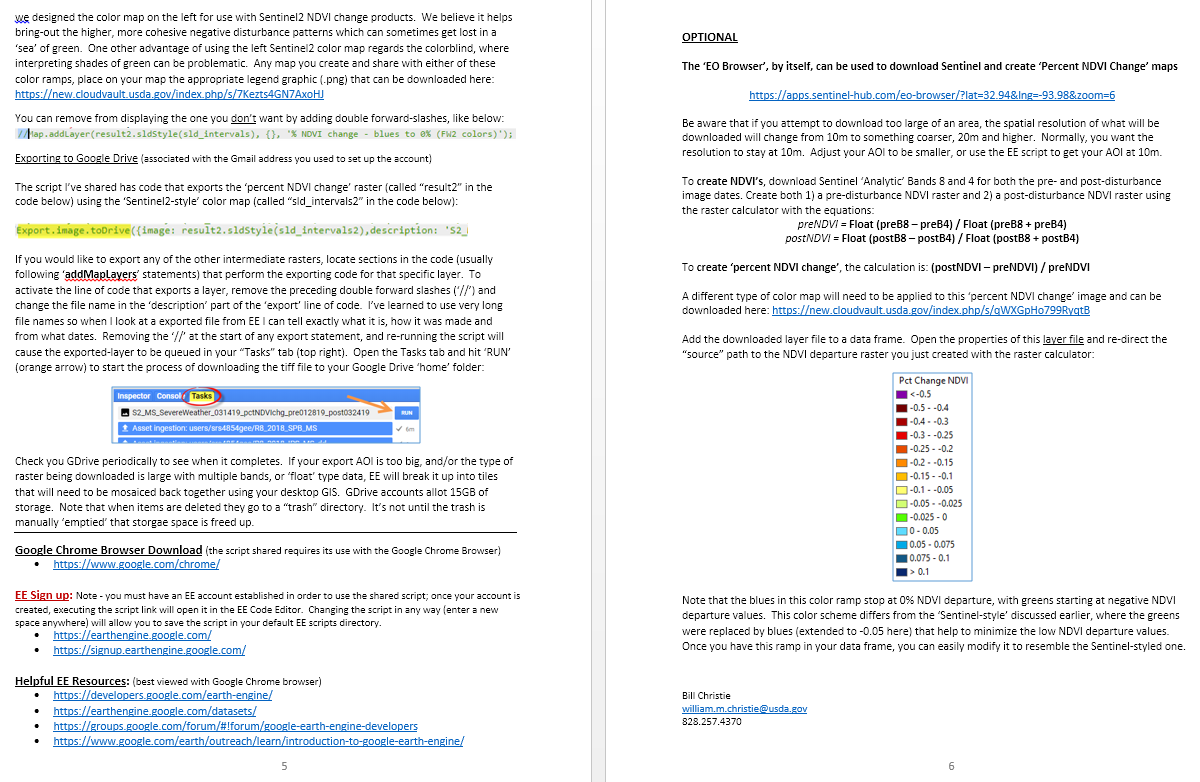 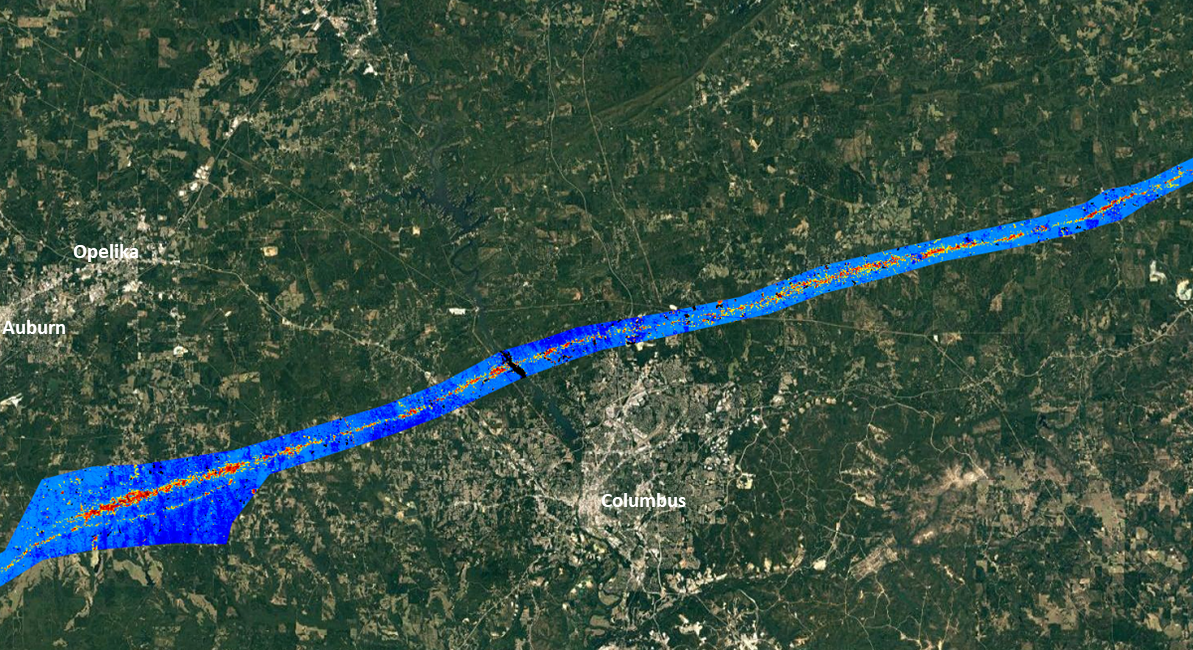 2019 Operational use by the MS Forestry Commission
Official Map Products
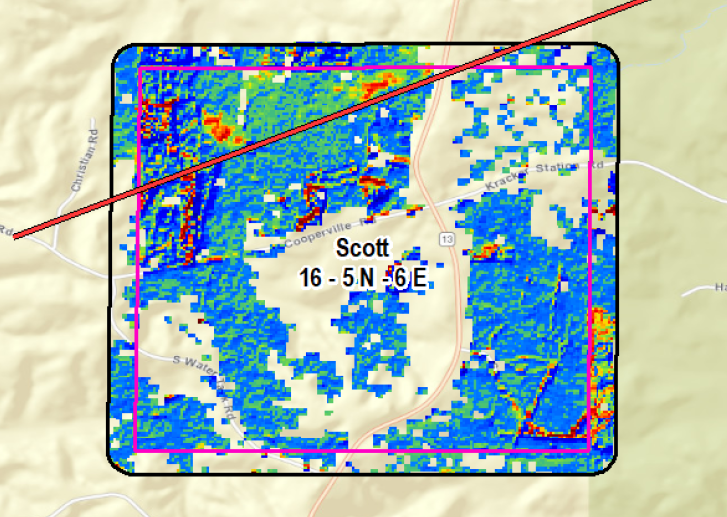 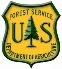 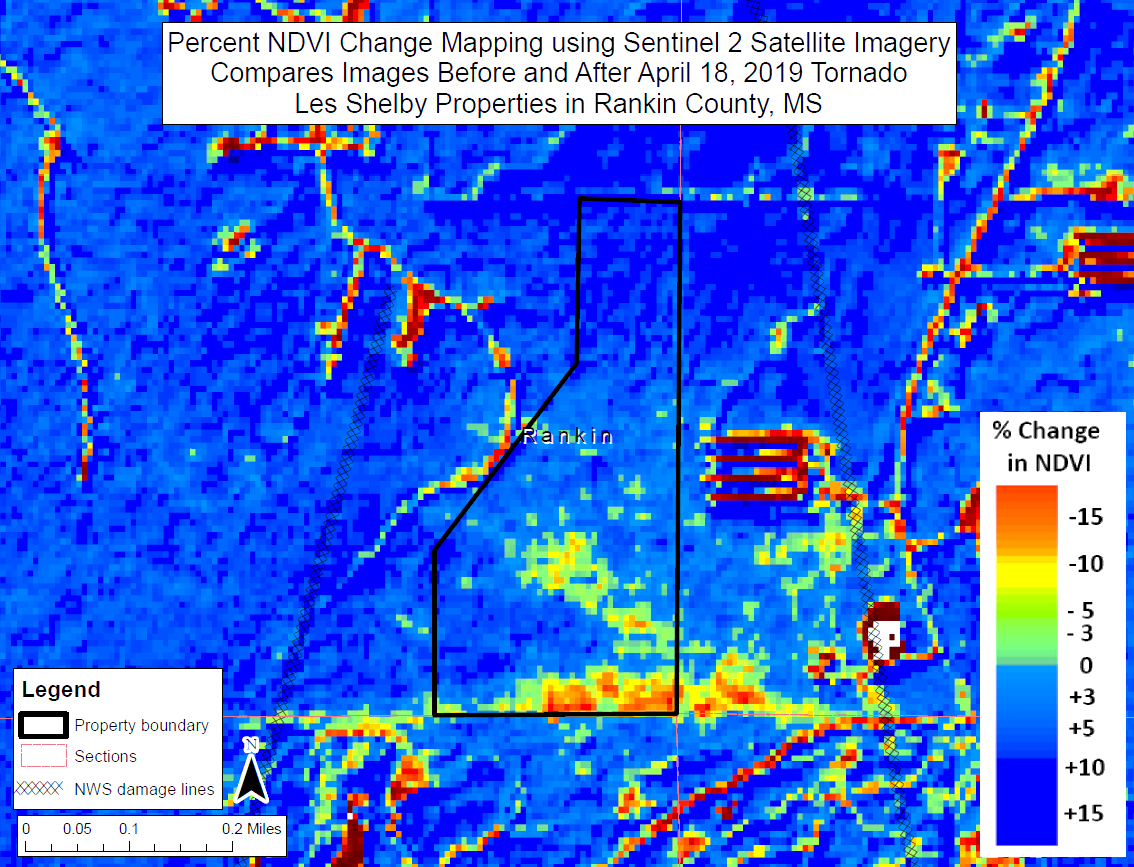 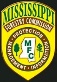 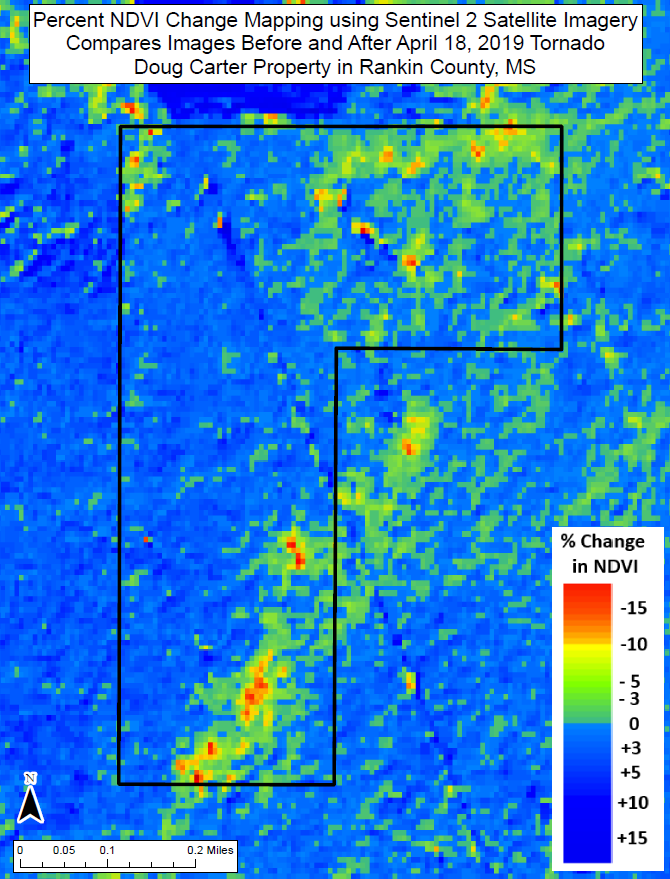 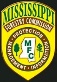 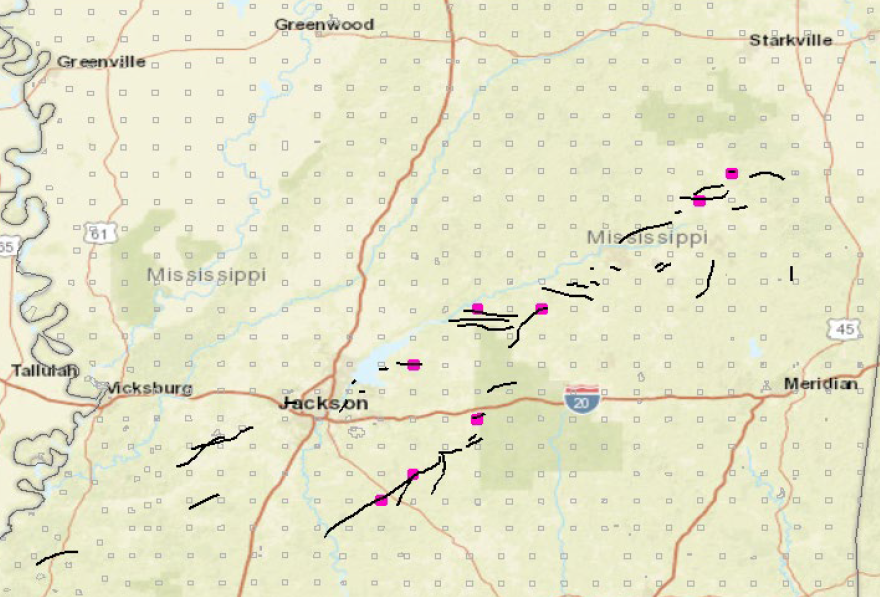 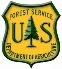 Severe Weather Event
April  18-19, 2019
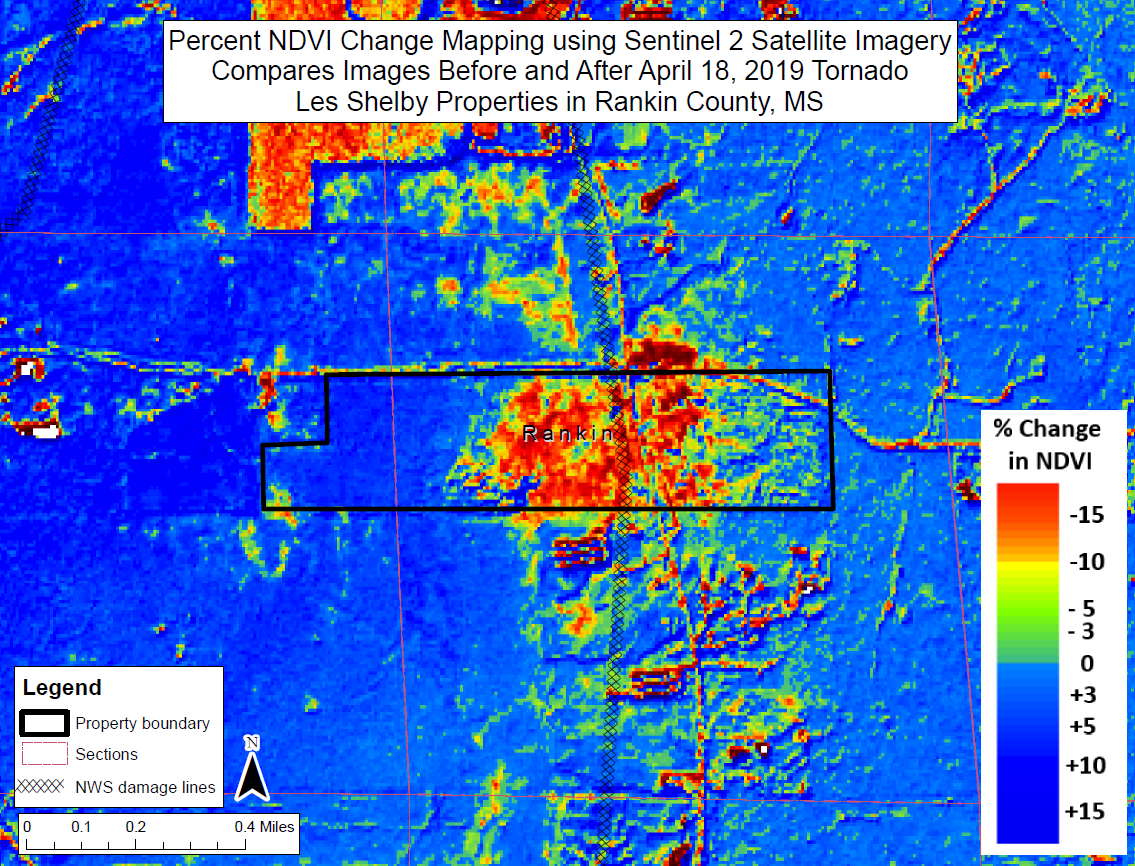 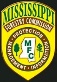 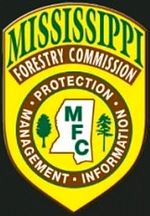 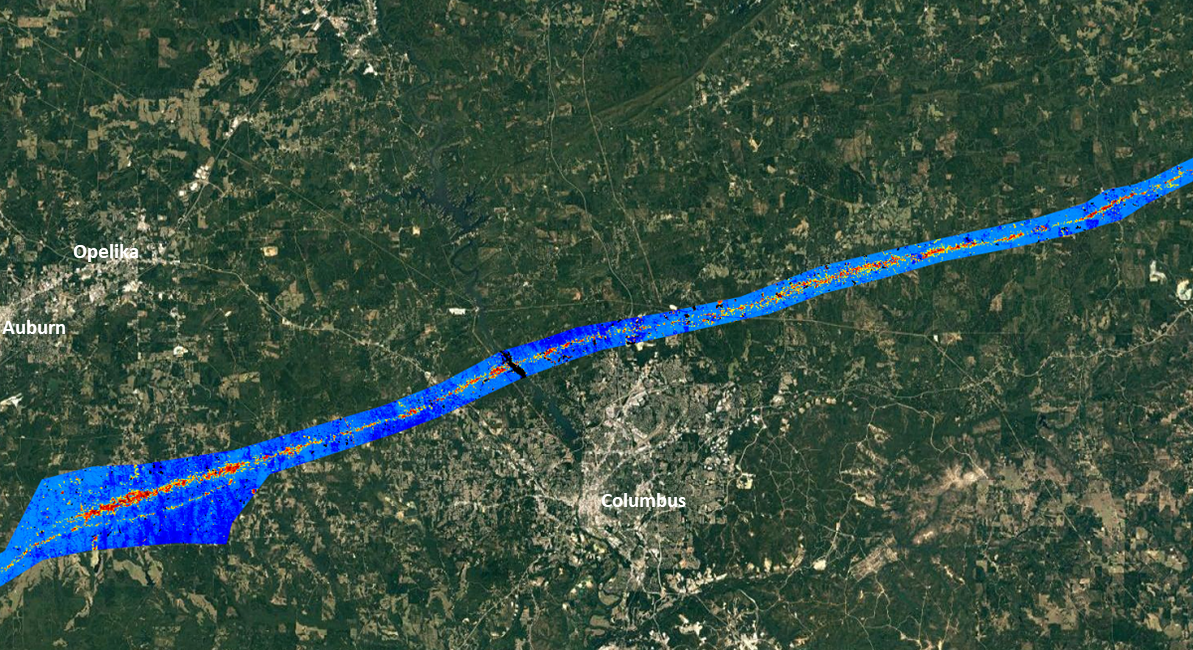 High-Resolution Forest Disturbance Mapping
Bill Christie, Steve Norman and Bill HargroveEastern Forest Environmental Threat Assessment CenterUSDA Forest Service, Southern Research Station, Asheville, NC
ForWarn II adds Sentinel 10-meter ‘true-color’ to the Viewer  
High-Resolution Disturbance Mapping Projects
	From HiForM.org
Tornadoes - Beauregard-Smith Station, AL-GA
Hurricanes - Maria, Irma, Florence, Michael
Wildfire - s. Apps 2016, including the Gatlinburg fire
‘Cookbook’ PDF (a hi-res disturbance mapping workflow document)
Operational Use - Tornado forest disturbance mapping by the MFC 
Questions
2019 SGSF GIS Committee Summer Meeting
    June 17 – 20, 2019      Franklin, TN
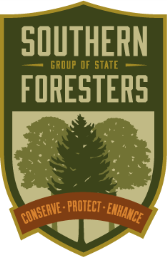 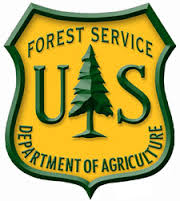 [Speaker Notes: Here’s where we’ll talk about news and improvements to ForWarn II since our last meeting (specifics follow on the next slide).]
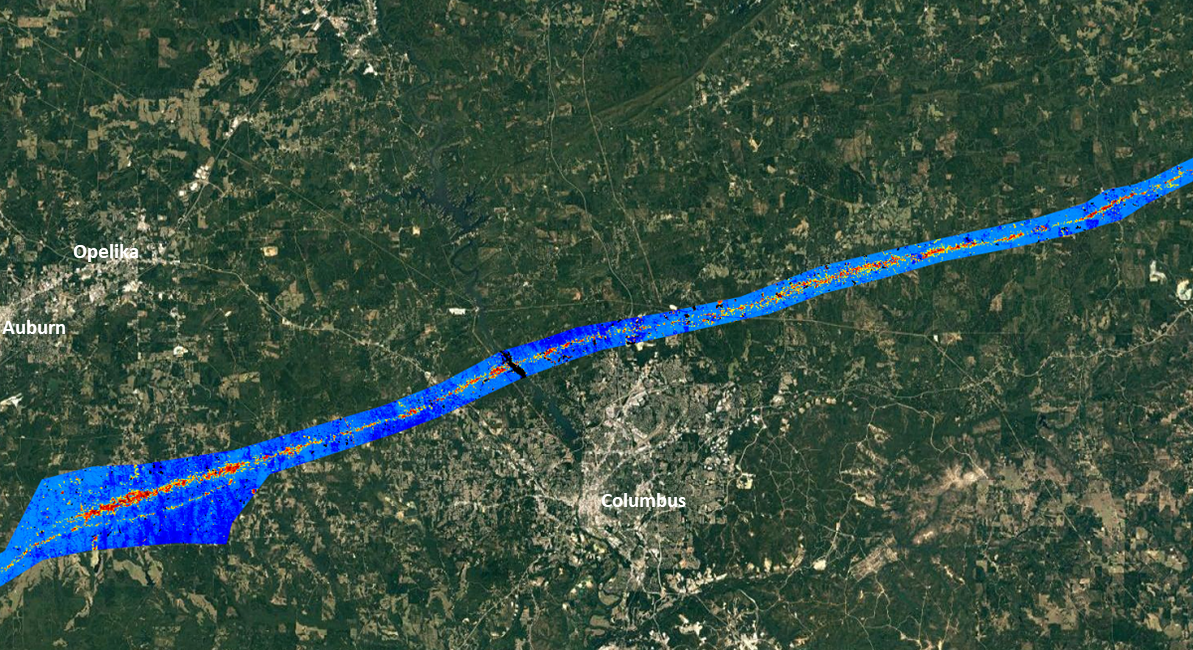 High-Resolution Forest Disturbance Mapping
Bill Christie, Steve Norman and Bill HargroveEastern Forest Environmental Threat Assessment CenterUSDA Forest Service, Southern Research Station, Asheville, NC
Questions? (regarding the presentation, GEE, change analysis)
How can the Threat Center help you do your job?
Bill Christie
wchristie @ fs.fed.gov
william.m.christie @ usda.gov

office  (828) 257- 4370
View Sentinel 2 in the 
Forest Change Assessment Viewer
https://forwarn.forestthreats.org/fcav2
2019 SGSF GIS Committee Summer Meeting
    June 17 – 20, 2019      Franklin, TN
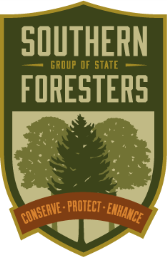 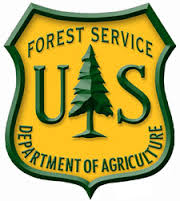 [Speaker Notes: Here’s where we’ll talk about news and improvements to ForWarn II since our last meeting (specifics follow on the next slide).]